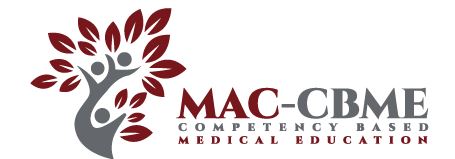 CBME “Need to Know” for Geriatric Psychiatrists
Tracy Cheng
Geri Psych Program Director


JoAnn Corey
Gen Psych Program Director 
 & CBME Lead


Winter 2021
What you need to know about CBME as it applies to the General Psychiatry Pgy3 Core Geriatric Psychiatry Rotation & the Geriatric Subspecialty Program
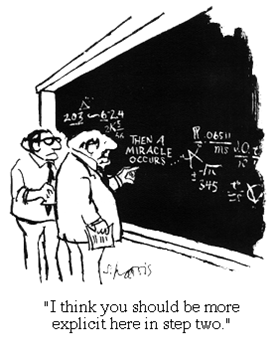 [Speaker Notes: CBME may have felt like a mystery to you.
It did to me when I first heard about it.
It still may feel like a mystery to some.]
Quick Review of CBME on the Ground Basics
EPAs relevant to the Pgy3 Geri Core Rotation

EPAs for Geriatric Subspecialty Program
New CBME Program Design
Other
Many things still the same…
ITARs
Scholarly Projects
Psychotherapy
StACERs*
CQI Project
Grand Rounds
Poster presentation
Longitudinal training
Reduced # Modules
Mid- & end- rotation
*# StACERs TBD for July 2022
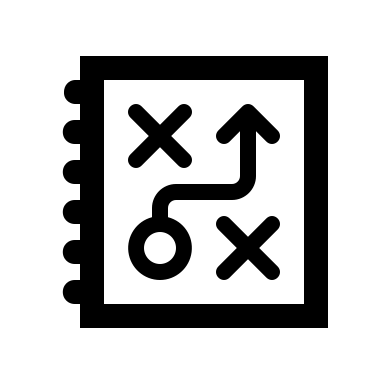 Still have defined rotations
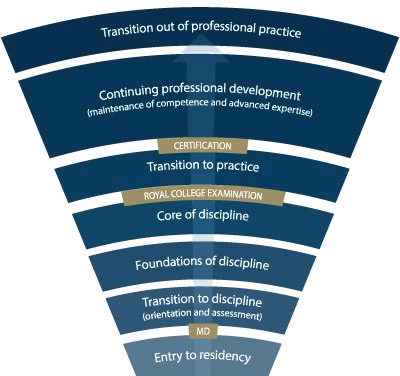 Competence Continuum-Stages of Training-
PGY-5
PGY-4
PGY-6
PGY-3
PGY-2
PGY-1
PGY-5
General Program
Geri Subspecialty Program
[Speaker Notes: -Royal College outlines what needs to be accomplished within each Stage of training and give a range of time for min & max duration of that stage
	-Programs will then decide the duration of each stage (within the RC parameters) and what rotations will be included in each stage

	-RC is also going to outline what skills & knowledge must be accomplished by a resident before they are to be allowed to progress to the next stage of training.  Those required skills & knowledge are packaged into what is called the EPAs and Milestones (which I will explain in a minute)
	-Programs then map which EPAs should be accomplished in which rotations for their residents]
Its all about Feedback & Assessment
Quality 
Acceptance & Incorporation
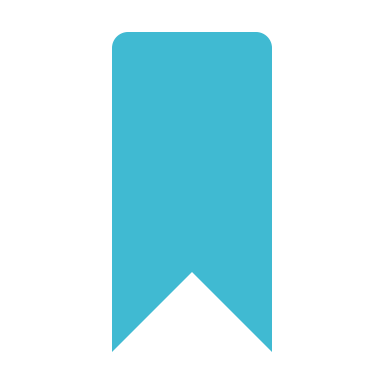 Key Points
During each stage of training there will be defined Competencies (i.e. knowledge & skills) that a resident must acquire
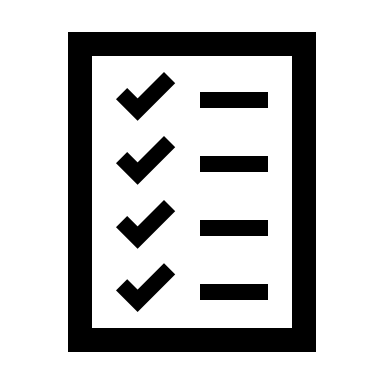 These competencies are called
EntrustableProfessionalActivites  (EPAs)
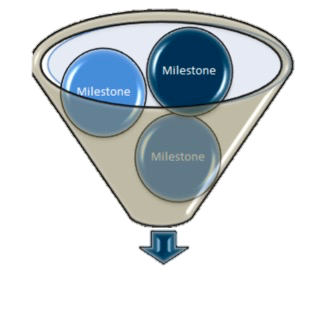 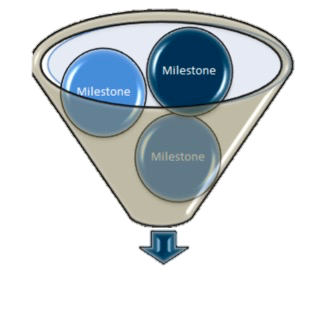 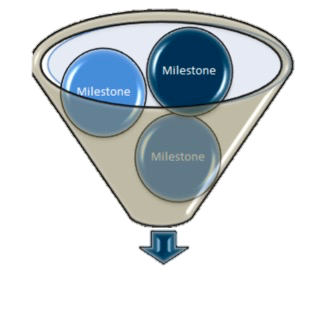 Transition to Practice
Core of Discipline
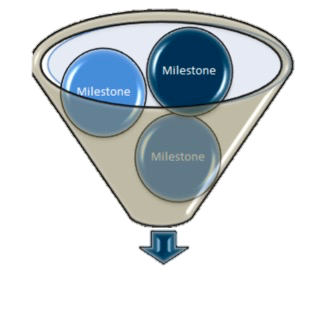 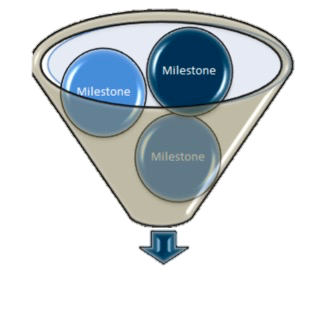 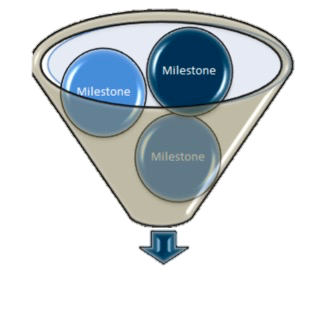 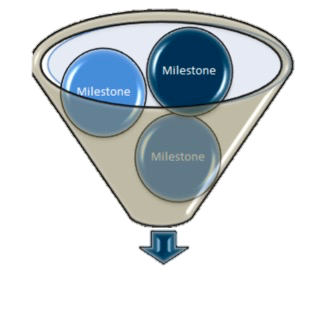 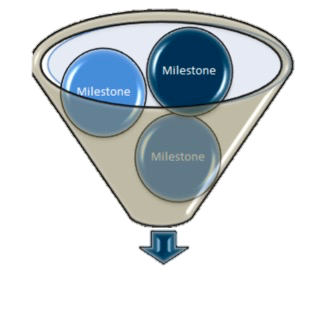 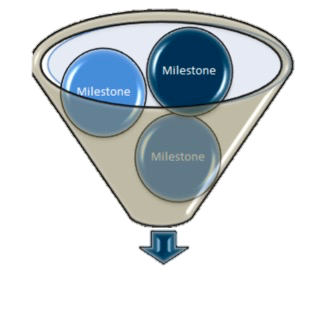 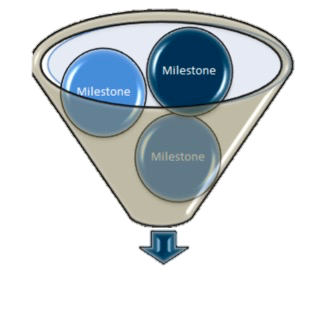 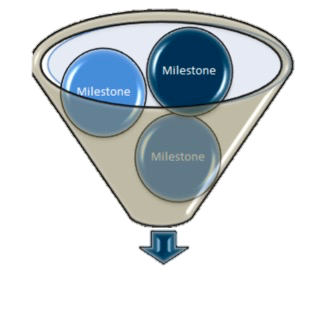 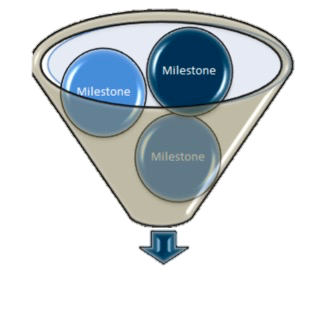 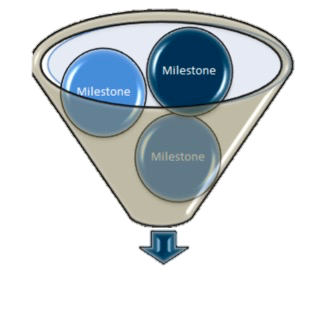 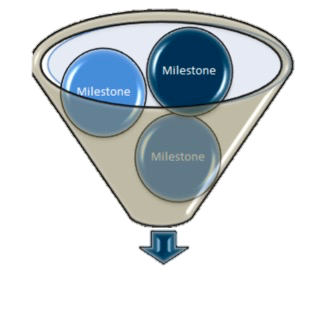 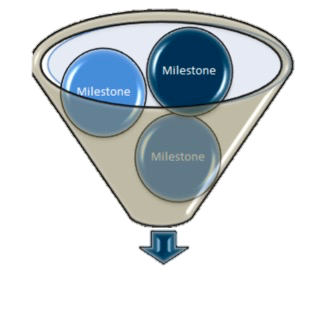 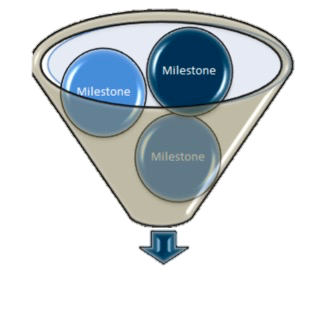 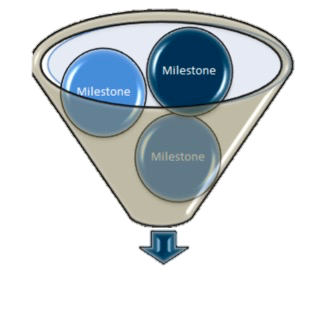 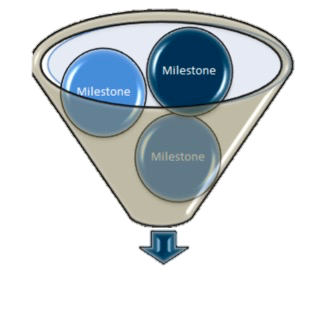 Foundations of Discipline
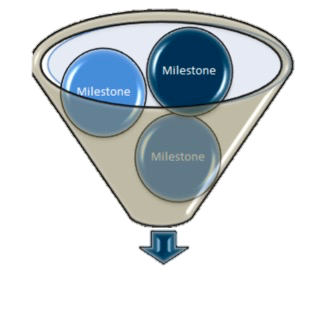 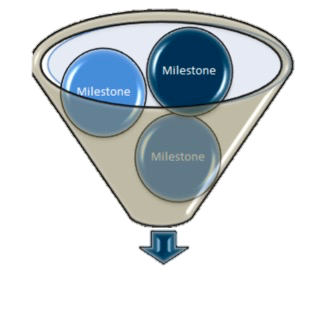 Transition to Discipline
The Royal College has defined which EPAs a resident must acquire before they can advance to the next Stage of Training.
AudienceCheck-in
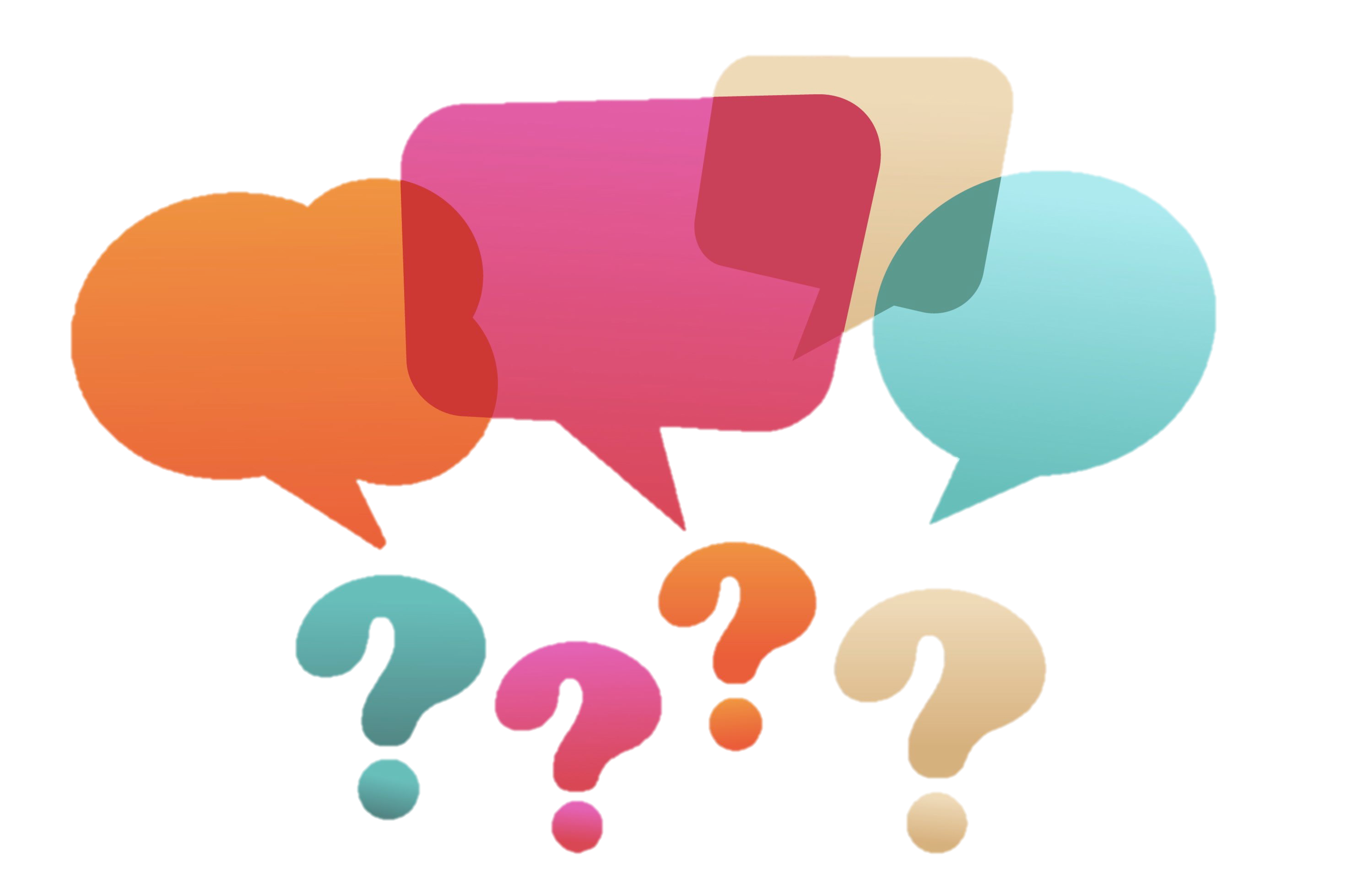 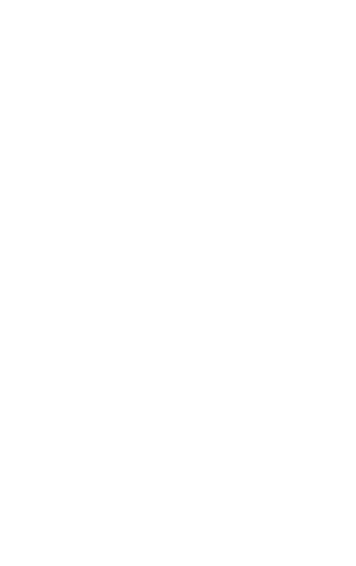 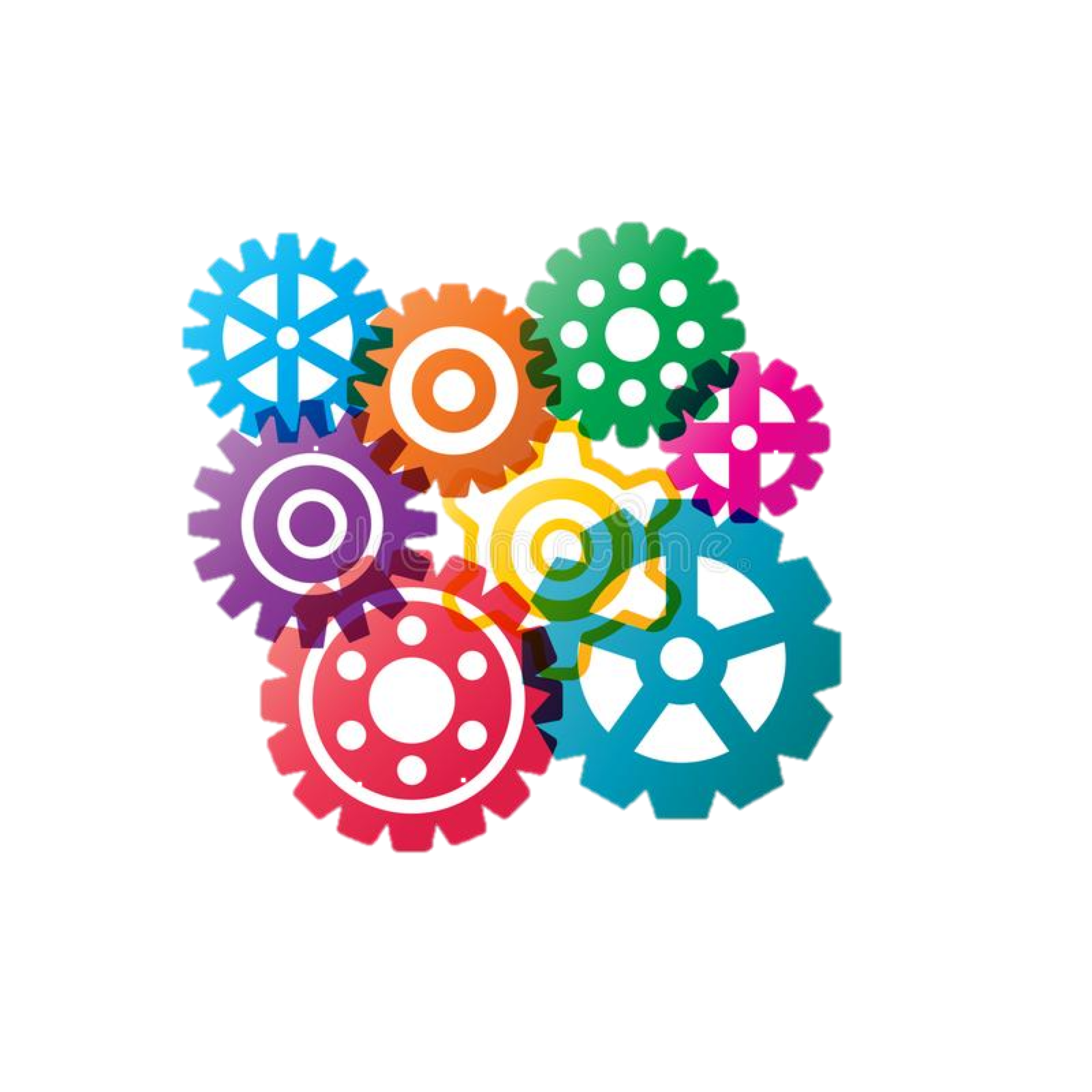 How will this work?
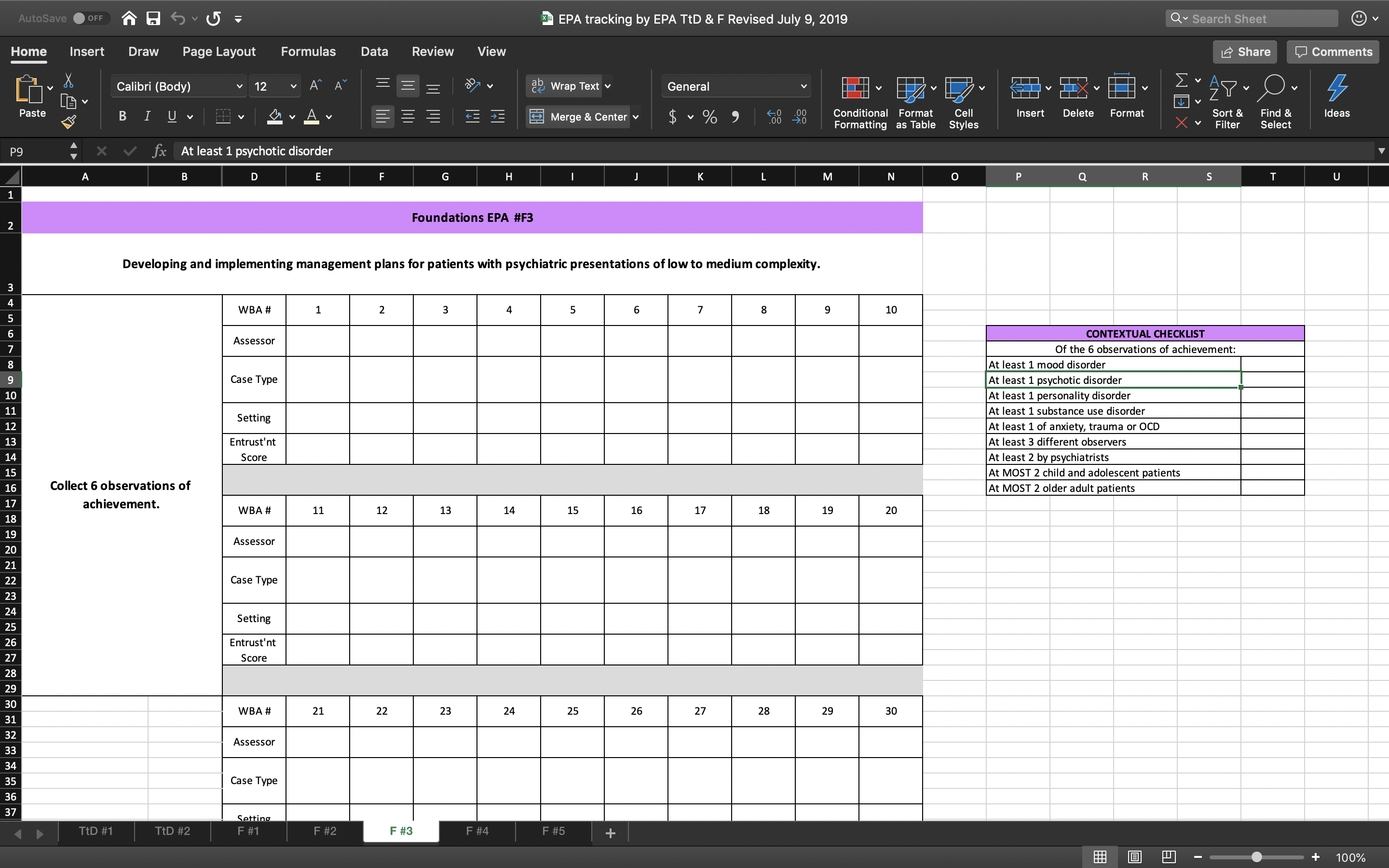 Academic Coach
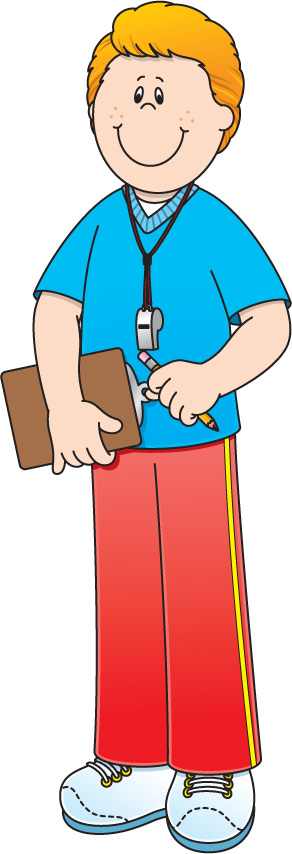 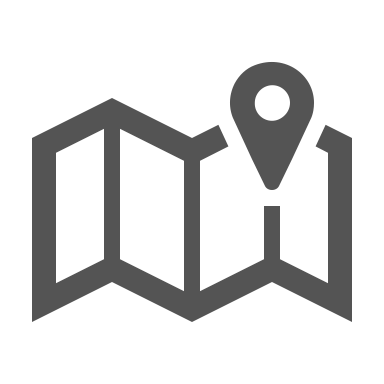 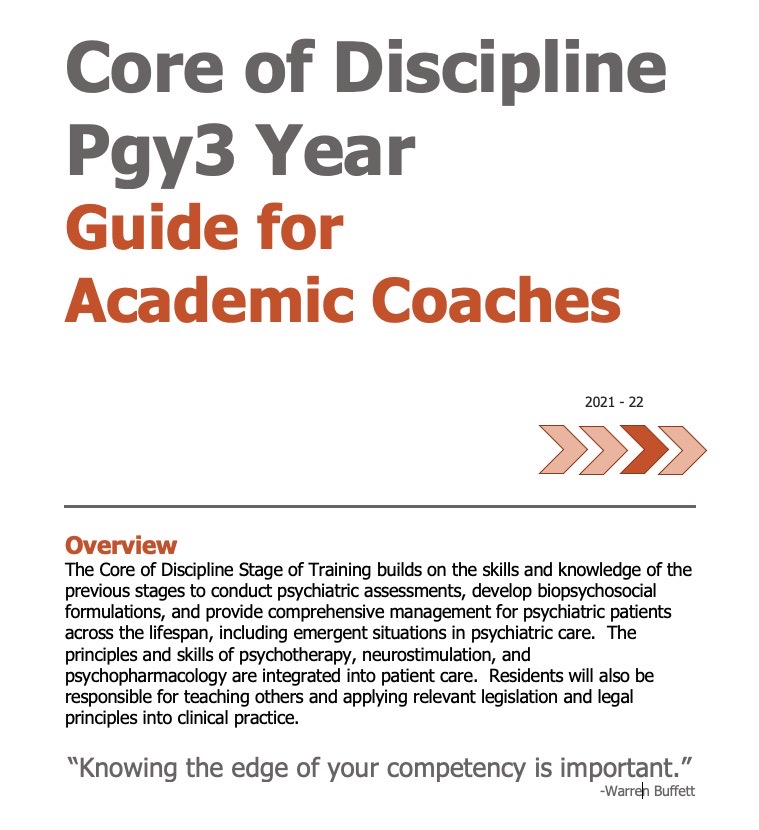 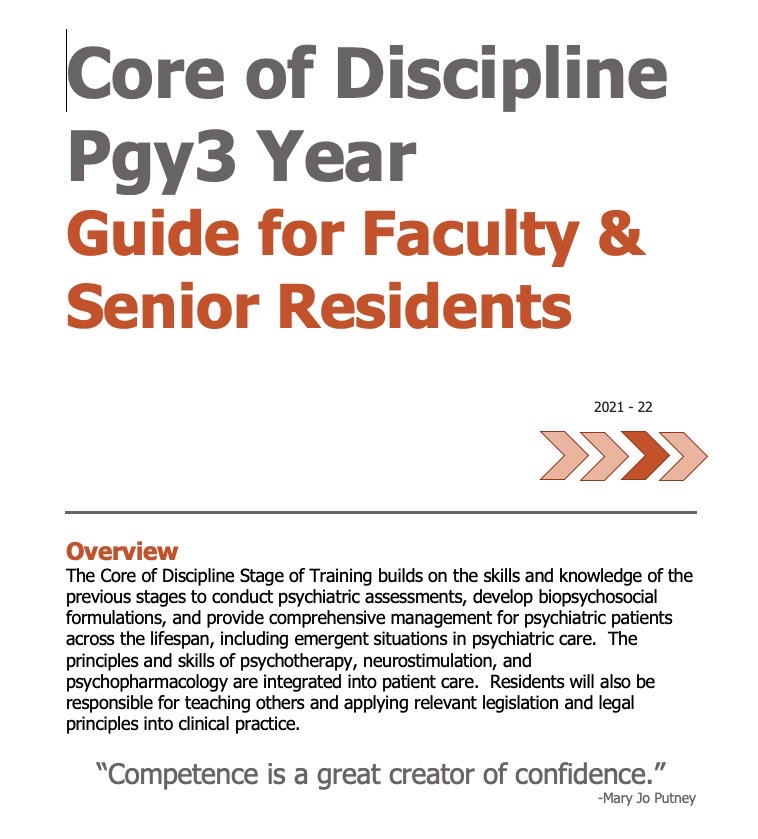 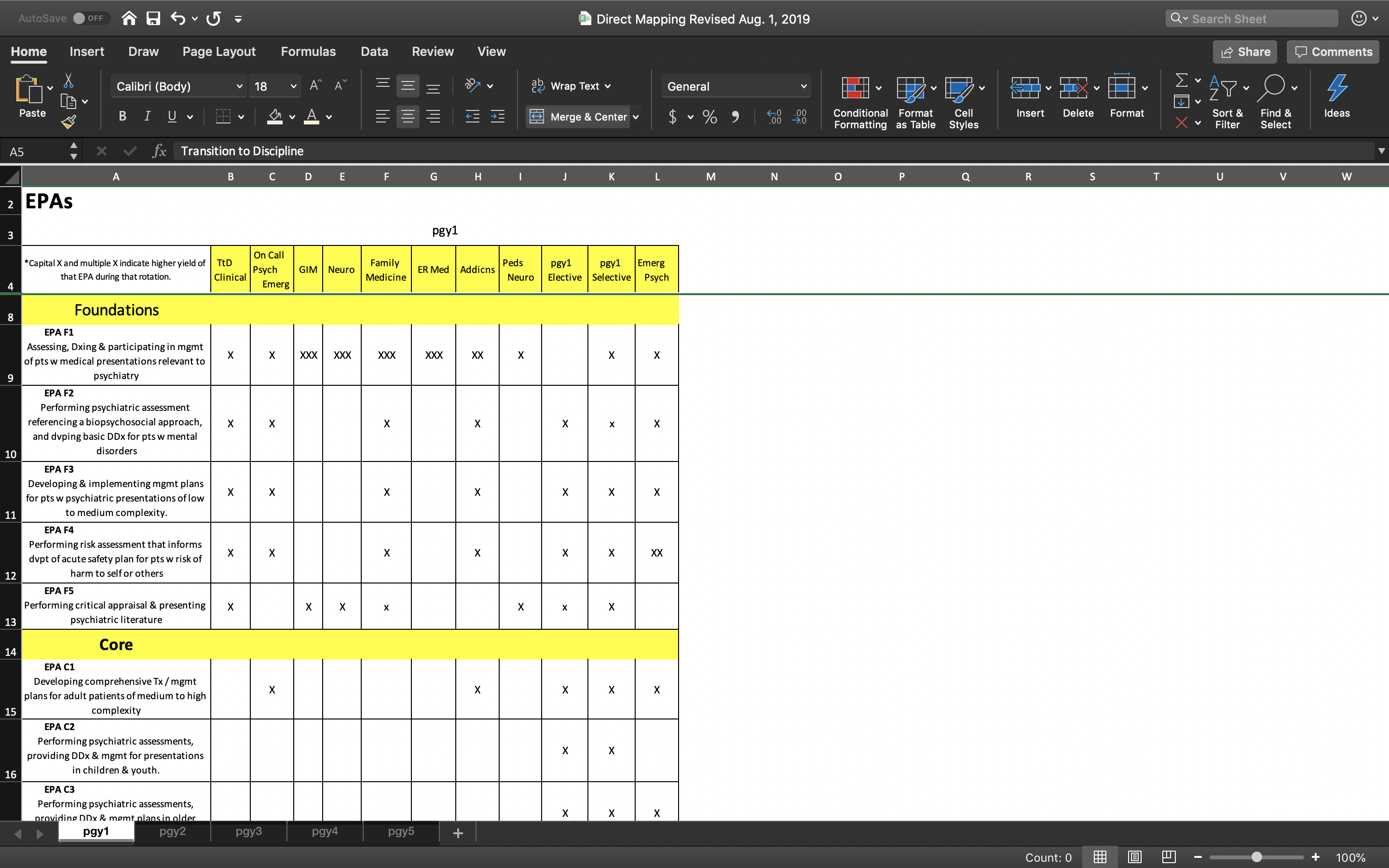 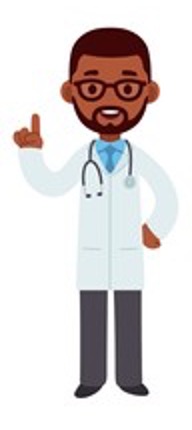 Plans their learning
Views Curriculum Map
Know what EPAs working on
Develops a Personal Learning Plan
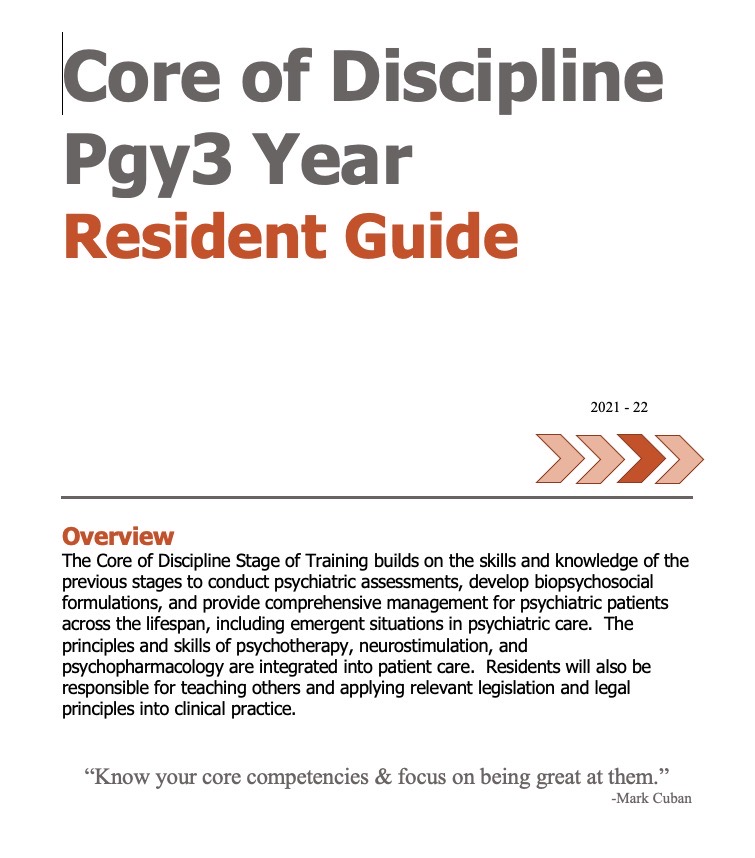 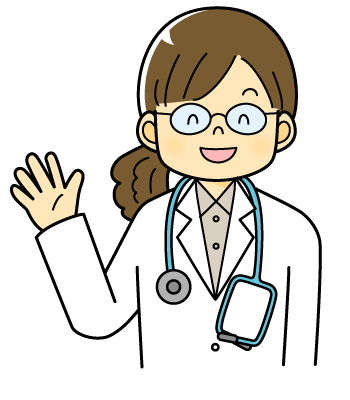 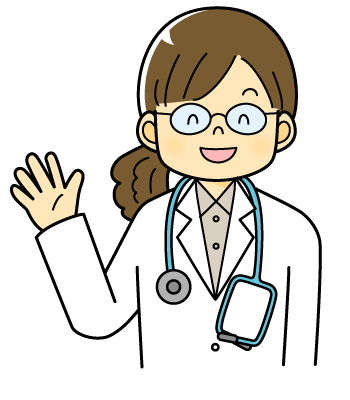 Supervisor
Resident
Sets Objectives for Rotation
Based on Curriculum Map
Based on Personal Learning Plan
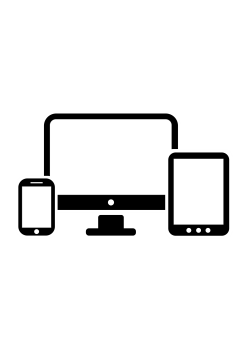 Supported by technology
Performing psychiatric assessments and providing differential diagnoses & management plans for Older Adults.
EPA C-3
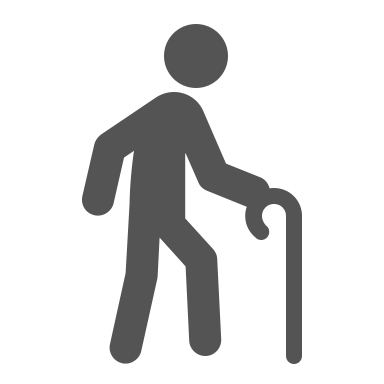 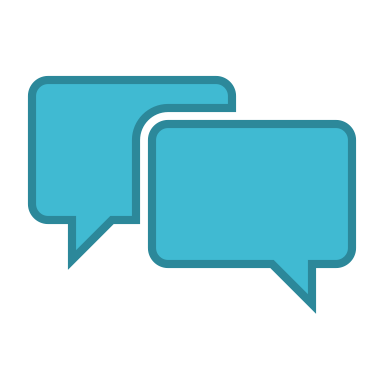 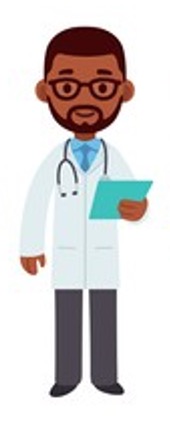 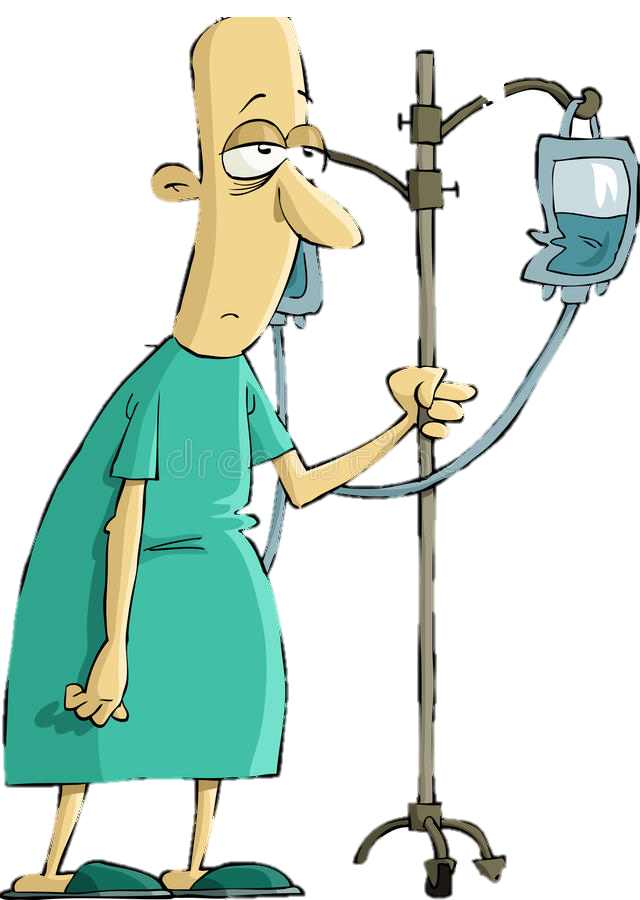 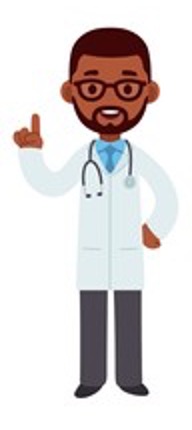 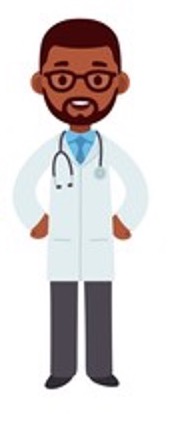 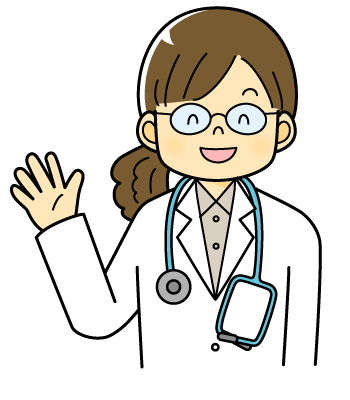 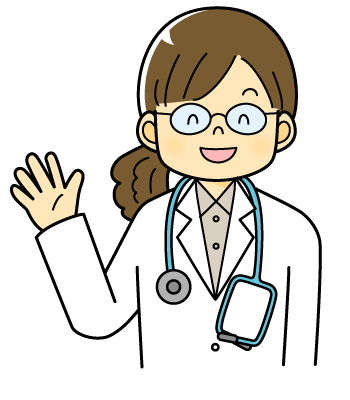 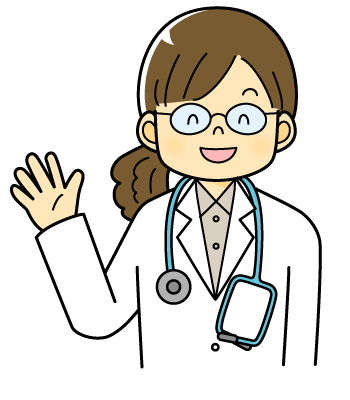 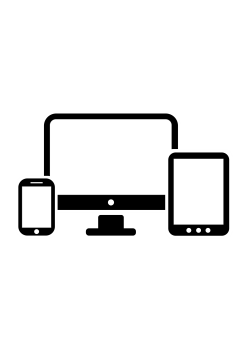 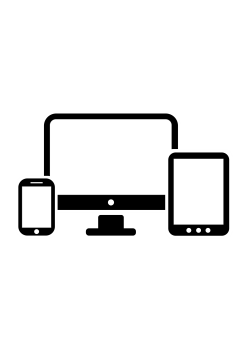 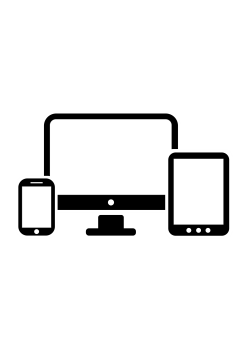 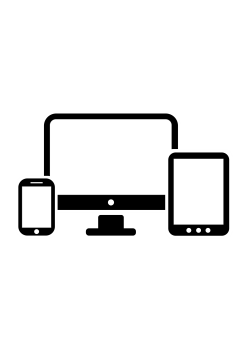 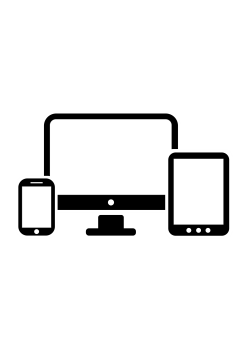 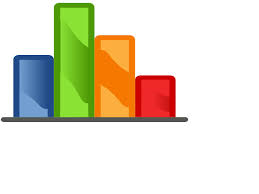 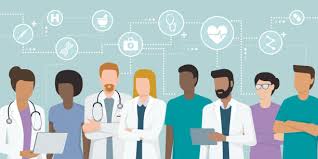 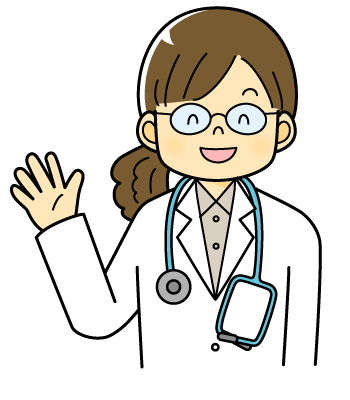 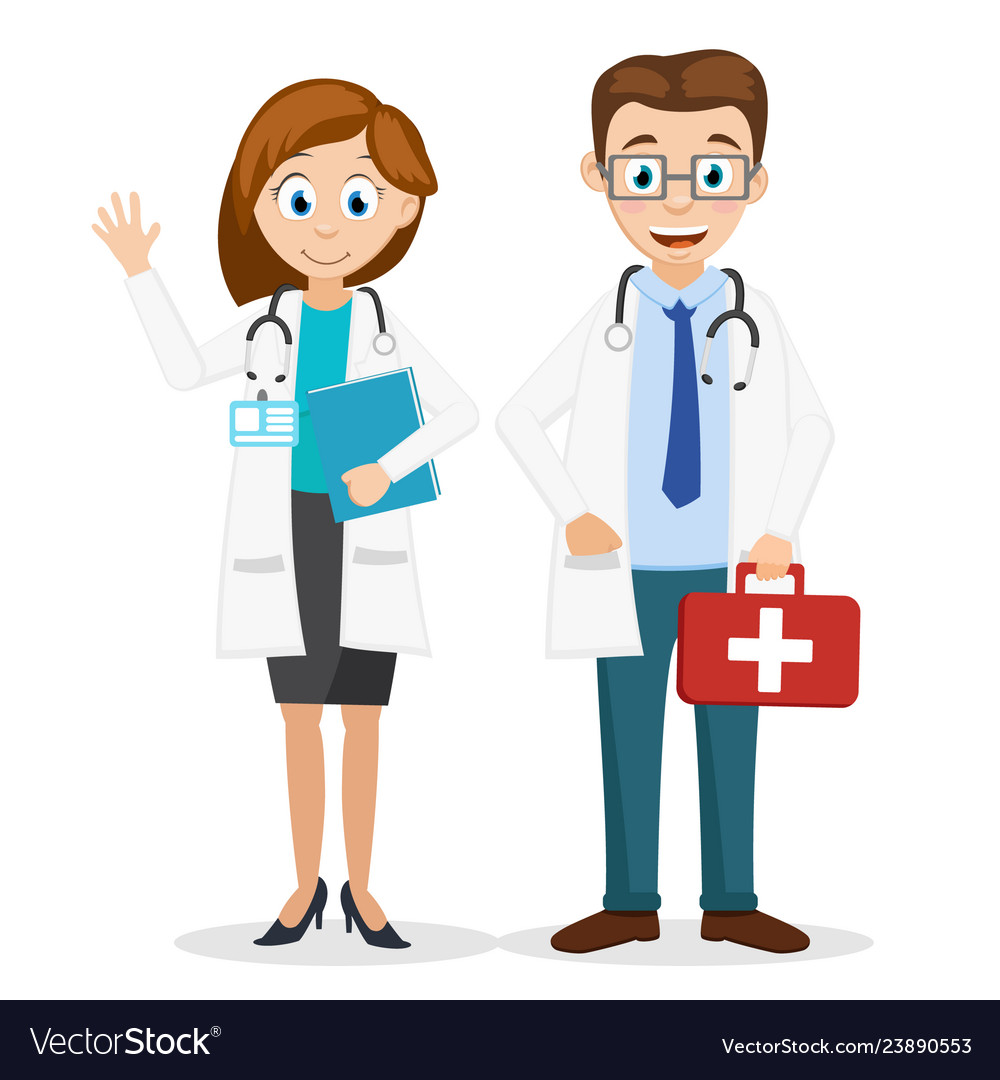 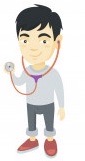 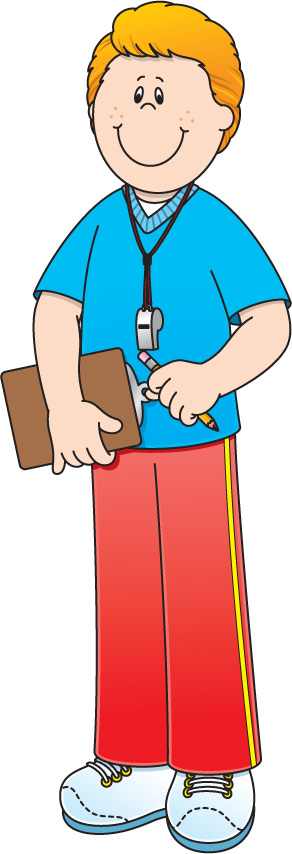 Academic
Coach
Program
Director
Competence Committee
Regional 
Education Lead
[Speaker Notes: Resident and faculty identify an opportunity for an EPA assessment.  Supervisor might review expectations and remind resident of feedback to build on from a previous encounter.
Resident goes to do the EPA activity.  Supervisor supervises either directly or indirectly depending on the EPA
Supervisor provides verbal feedback to the resident, giving 1 or 2 specific, actionable pieces of feedback
Supervisor documents the assessment on MedSIS.
They cycle repeats itself, resulting in multiple assessments of the same EPA over time, by different observers.
These get collated on MedSIS, with the data being available to the resident, the Program Director, the REL, the resident’s academic coach and the Competence Committee (formerly the Evaluation Committee)
It is the Competence Committee that makes decisions around progression, promotion]
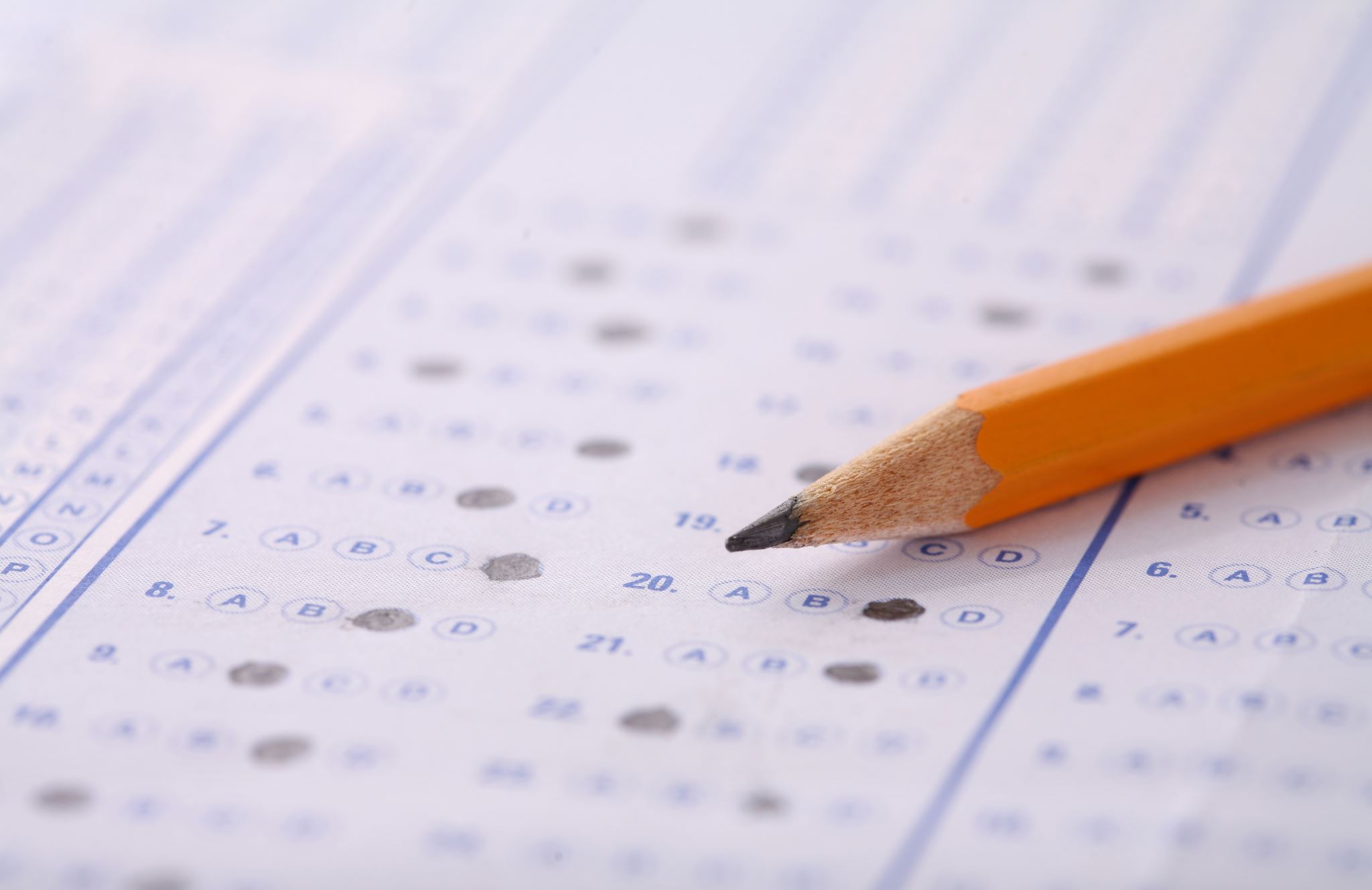 Aiming for 2 – 3 EPA assessments a week, between daytime rotation & on-call experiences
Assessment of EPAs
AudienceCheck-in
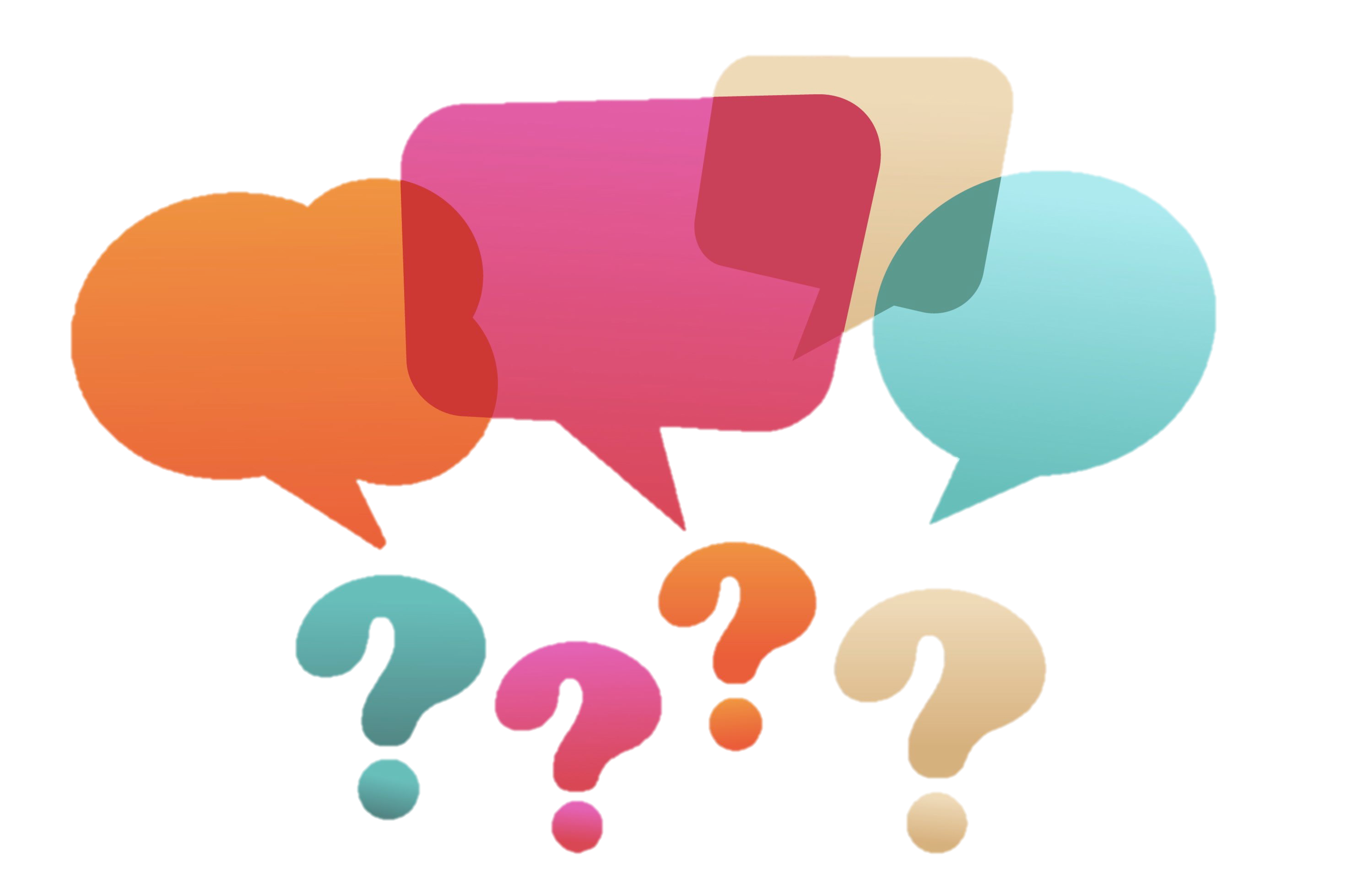 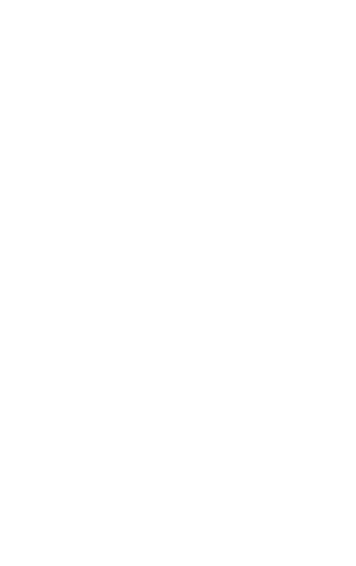 EPAs will be assessed using a
CBME AssessmentForm
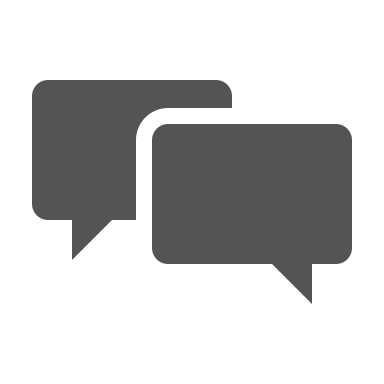 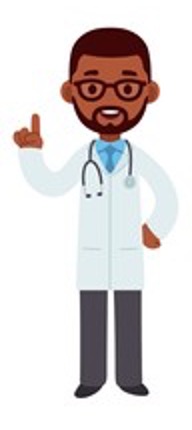 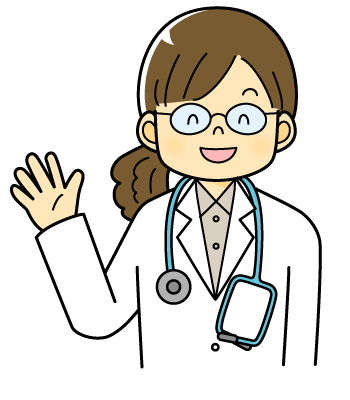 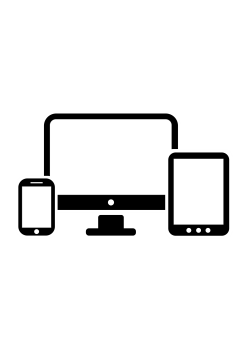 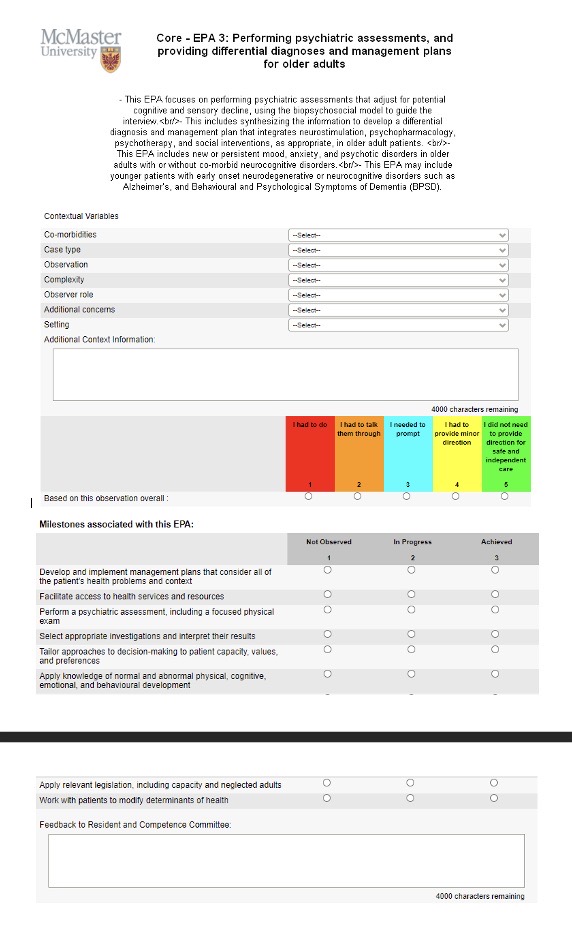 EPAAssessmentForm
Resident demonstrates sound knowledge & skill but needed help with unexpected challenges.  A few things you needed to f/u on.  No significant concerns.
Learner required
constant direction
EntrustmentScale
Learner didn’t do task or
Needed complete hands on guidance
Some independence but required intermittent direction
Complete independence.  Understands risks.  Performs safely.  Practice ready.
**If any concerns with risk assessment or safety, should not score above 3.
[Speaker Notes: Level 1 – the supervisor had to perform the clinical activity while the resident observed.  This may apply if resident has never done the task before, or they started but situation became too challenging so supervisor elected to complete the task.  Ideally, the supervisor would provide direction and teaching afterwards.

Level 2 – self-explanatory

Level 3 – The resident required frequent direction, requiring occasional prompting and guidance, particularly with more complex aspects of the encounter OR the encounter required supervisor to follow-up on a number of important aspects not completed by the resident

Level 4 – Previously “I needed to be there just in case”. Now Changed to:  “I had to provide minor direction.“   Resident demonstrates sound technique but you were not confident that their knowledge base or skill was sufficient to ensure that if they had run into an unexpected challenge or complication, they would have been able to manage this.  Examples might include: when you posed questions as to how they would handle a complication of the situation, they were not able to explain; they completed the assessment adequately but there were nuances that made it more akward or less effective; resident completed the assessment thoroughly but it took them a much longer than normal time.

Level 5:  Previously”I did not need to be there”. Now changed to: “I did not need to provide direction for safe, independent care” or “No direction required for safe, independent care”.  Resident able to complete all aspects of the assessment independently and safely including troubleshooting unexpected challenges; completed in sufficient time frame (may not have been as fast as experienced staff person).  Any teaching you provided was more to enrich a competenct knowledge base.  Any prompts given were not necessary for resident to complete the task safely and independently.]
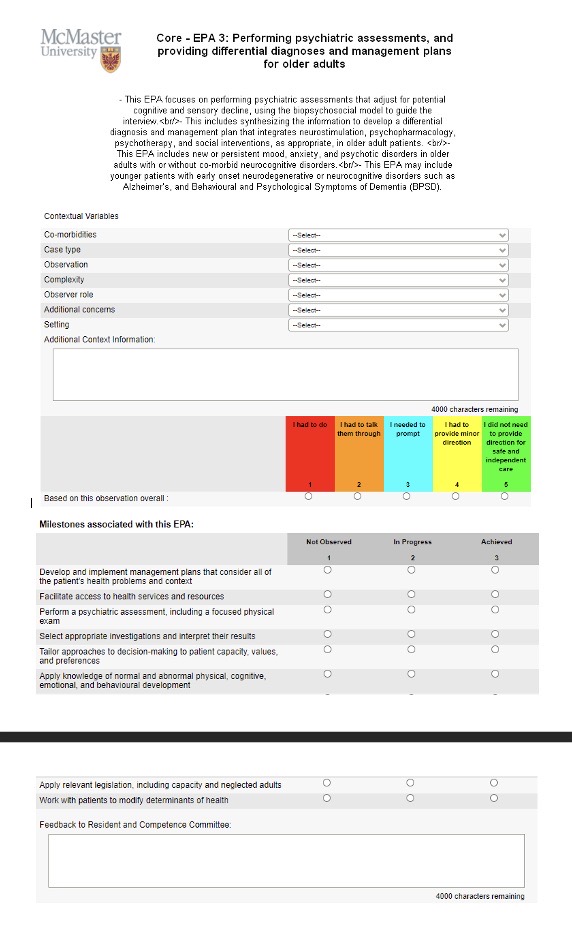 EPAAssessment Form
EPAs can be broken down into smaller, component parts called
DevelopmentalMilestones
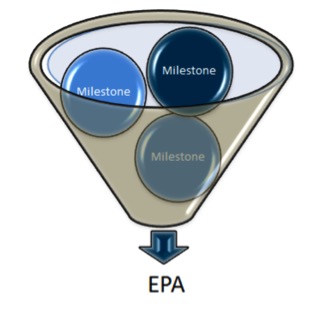 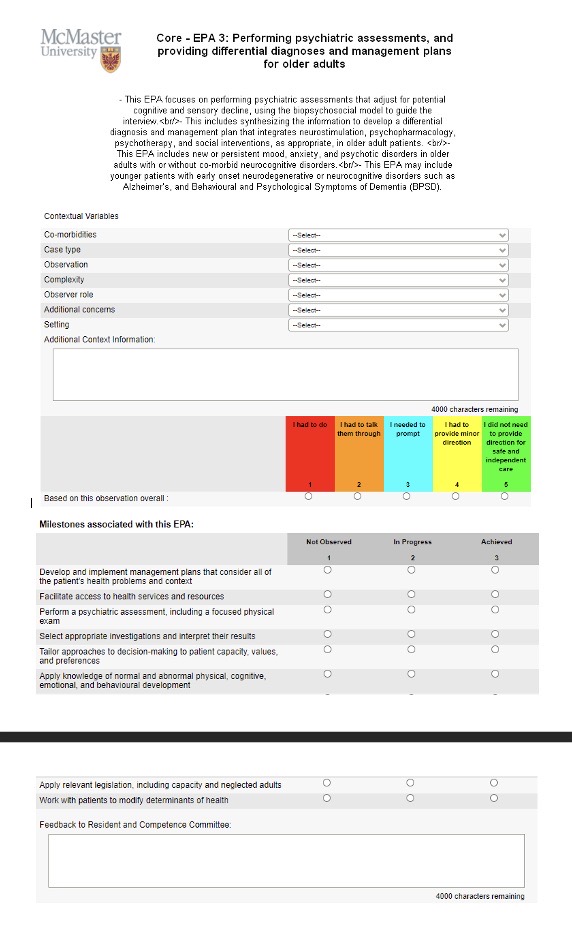 EPAAssessment Form
Assessment of EPAs
AudienceCheck-in
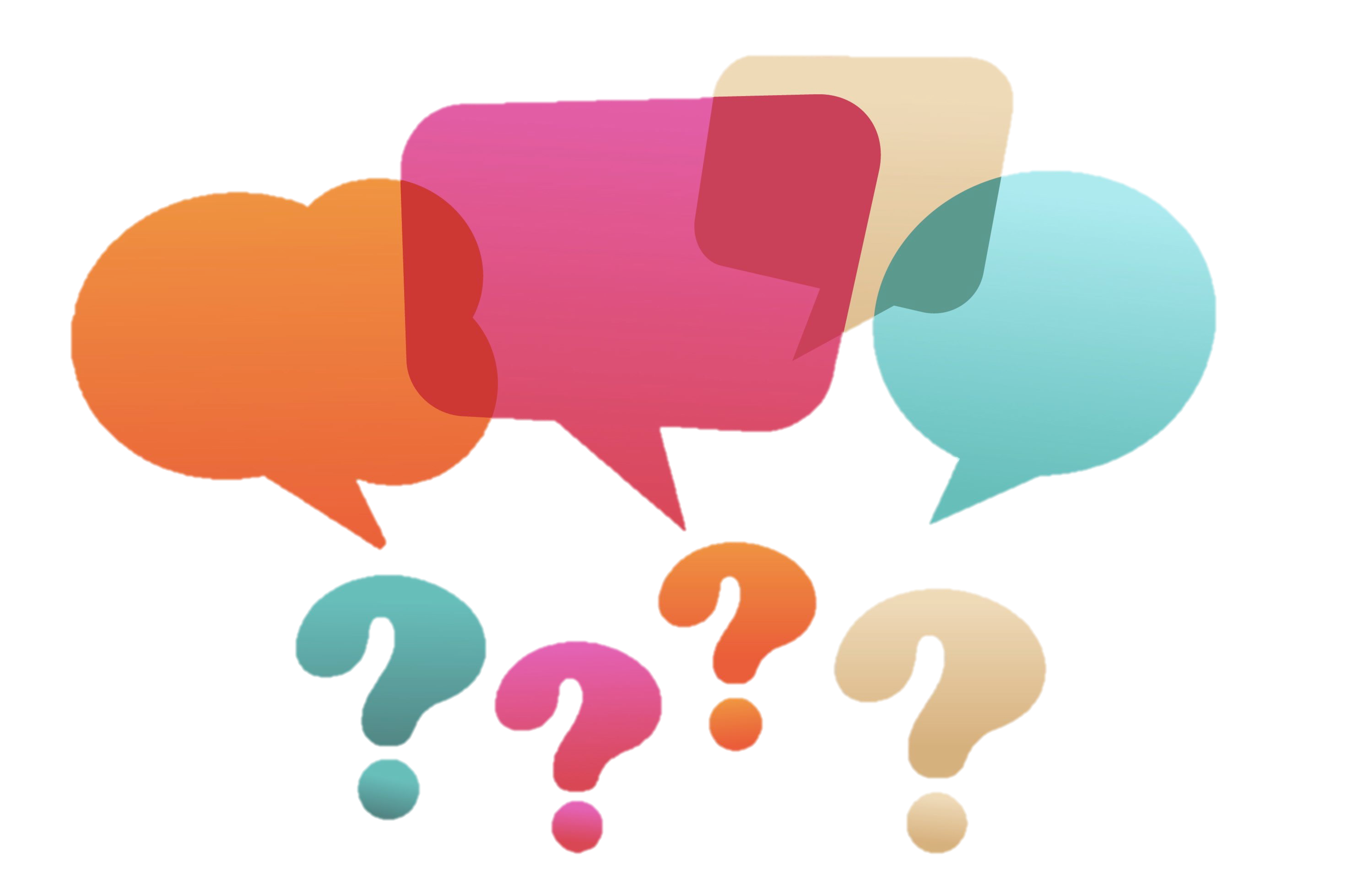 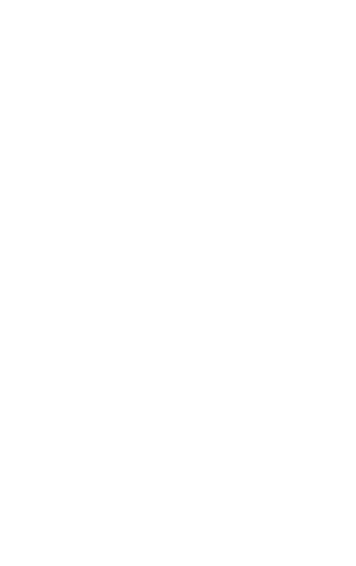 The resident does not do well
What if…?
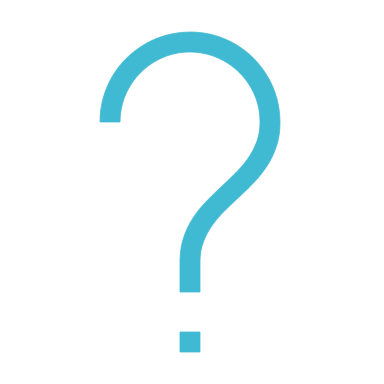 Patient presentation changes or is above resident skill level
What if…?
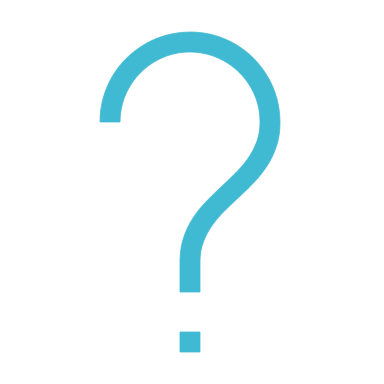 Patient presentation is not in line with the EPA task
What if…?
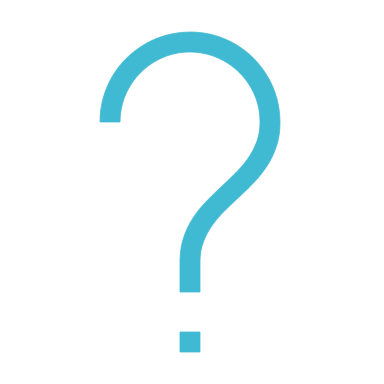 AudienceCheck-in
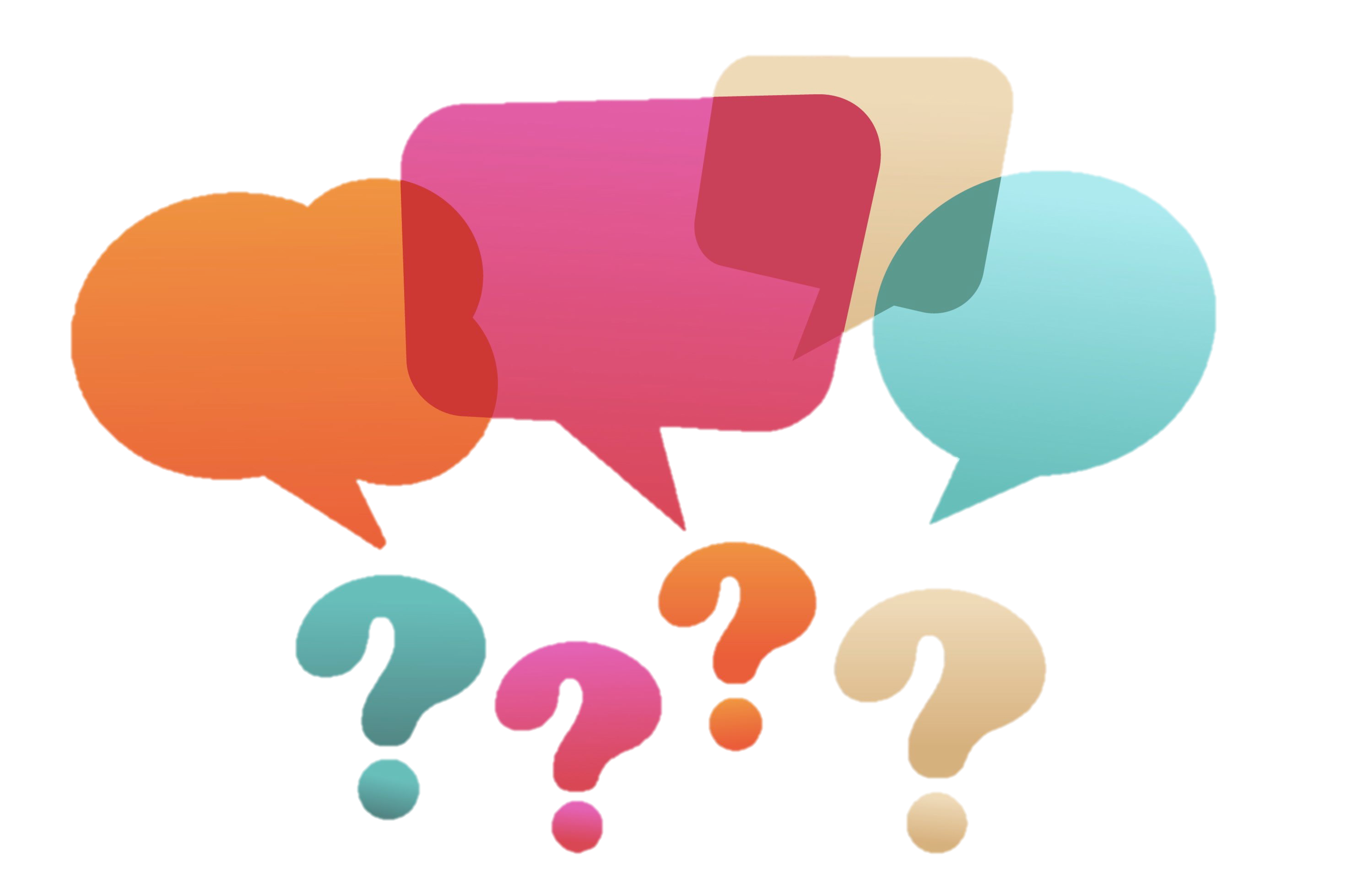 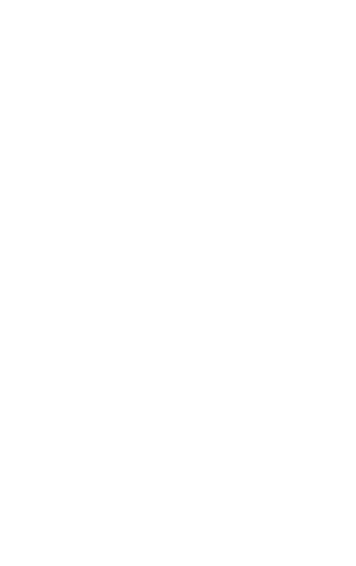 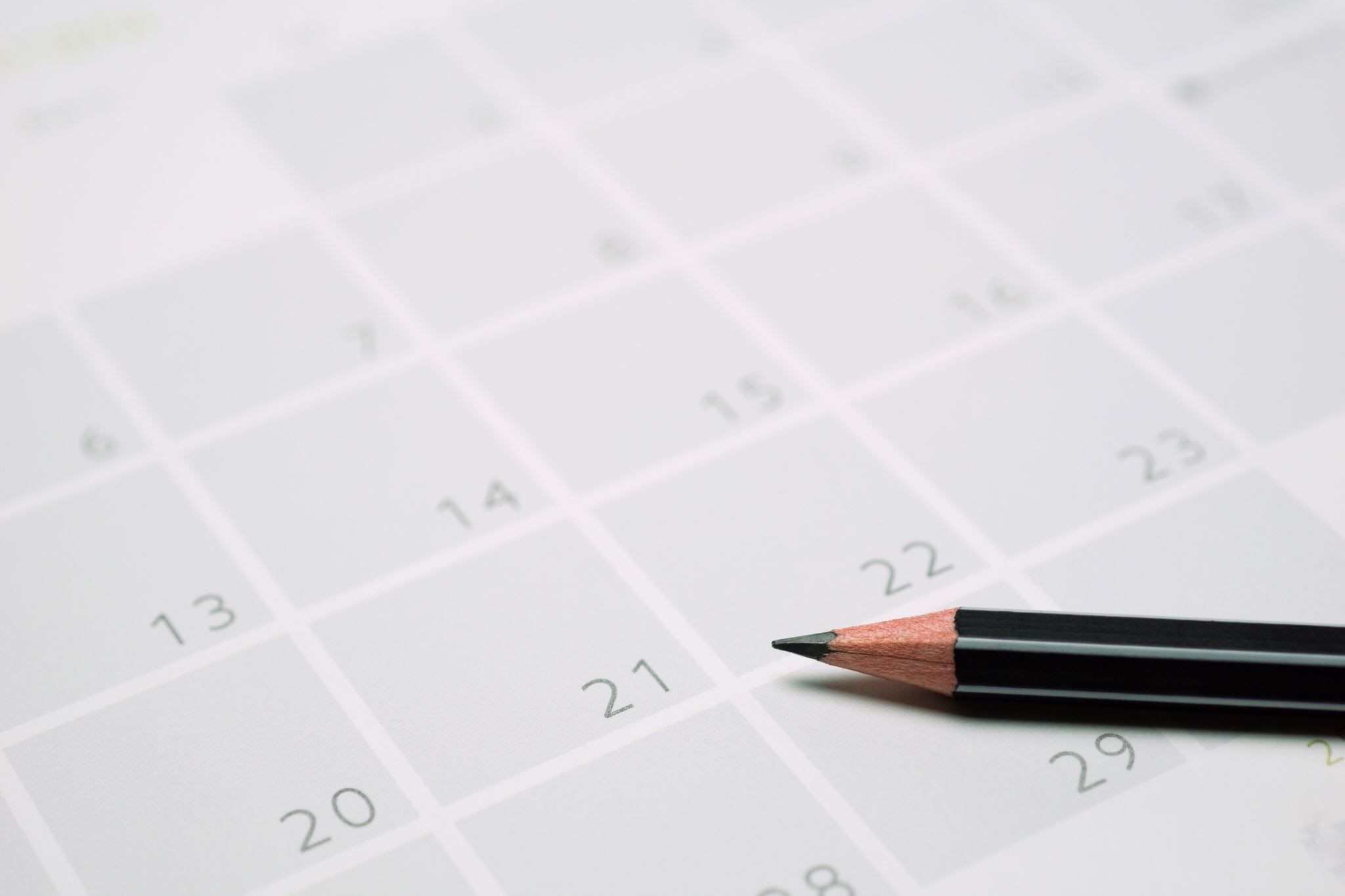 EPAs during Pgy3 Year
Core Clinical Rotations for General Program 
Pgy-3 Year
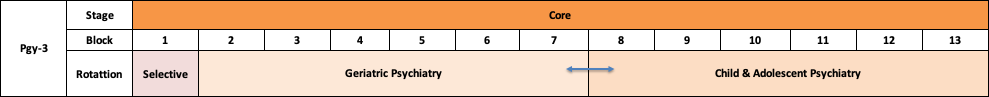 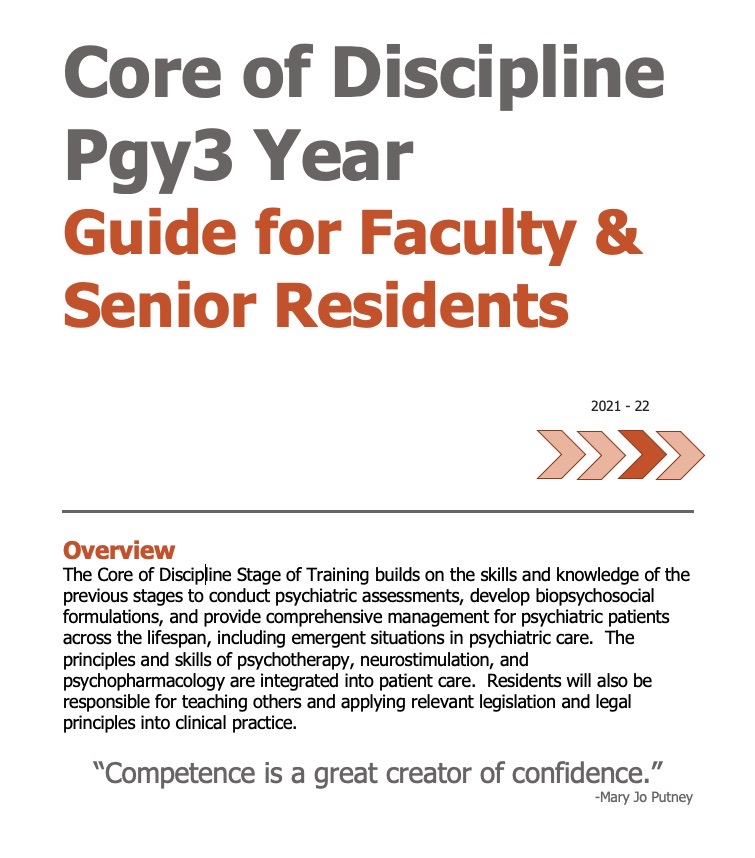 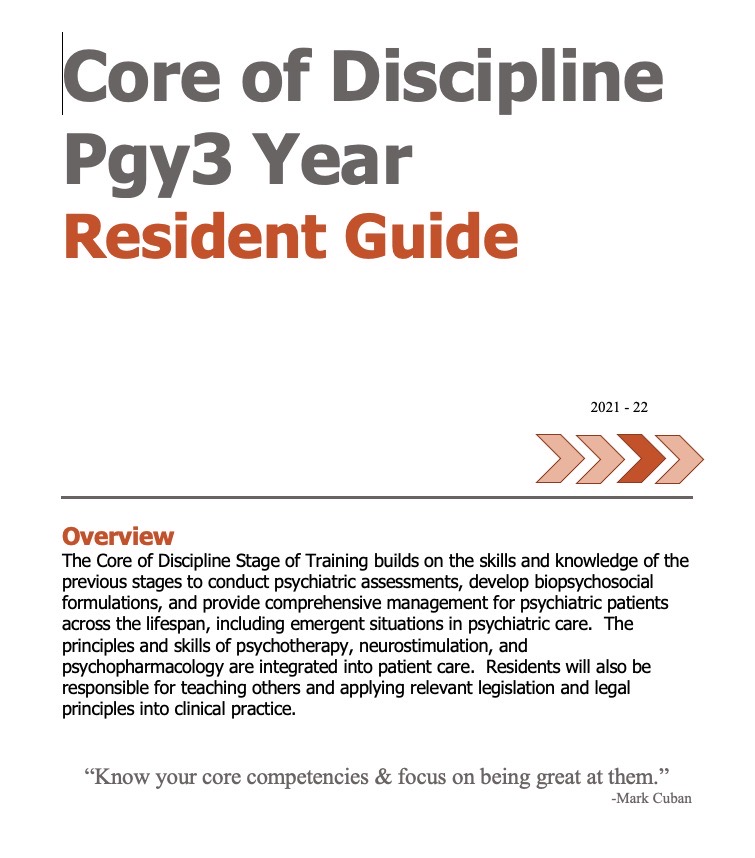 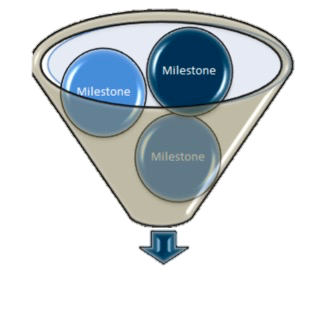 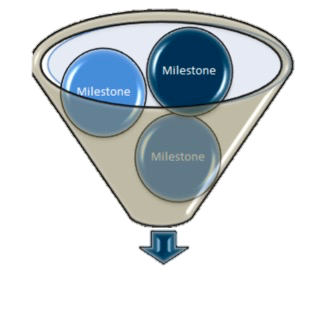 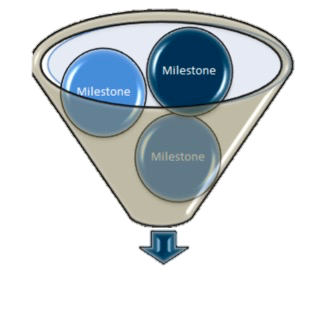 Transition to Practice
Core of Discipline
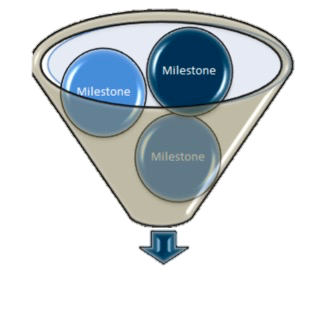 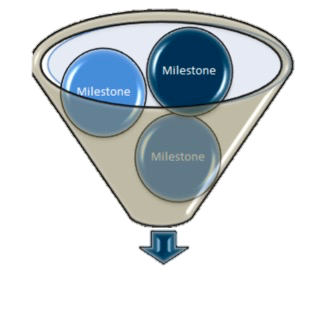 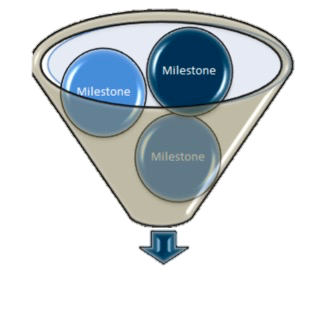 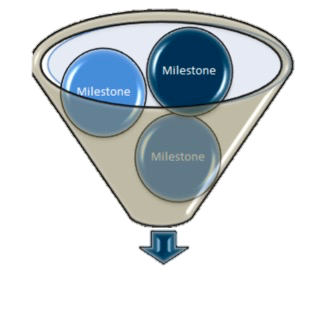 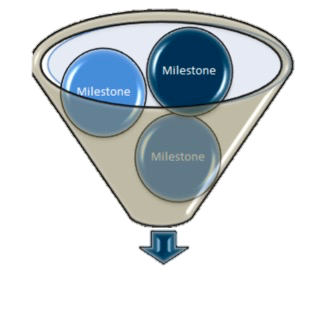 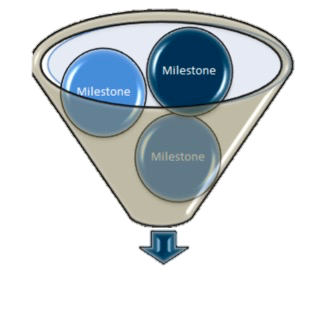 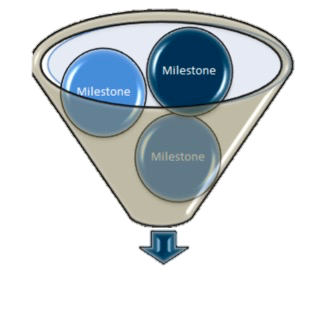 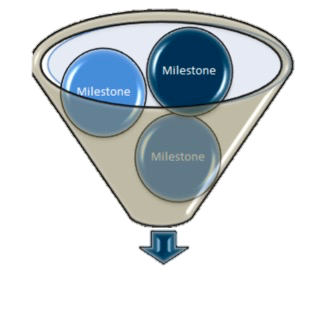 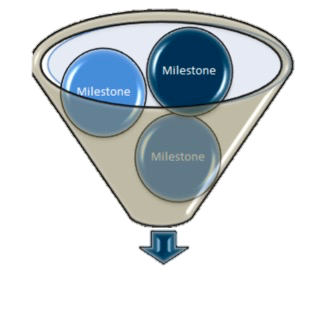 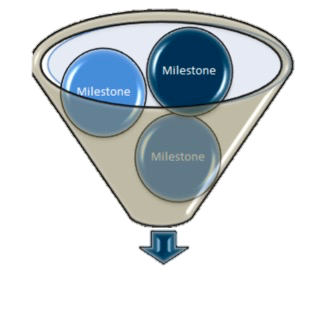 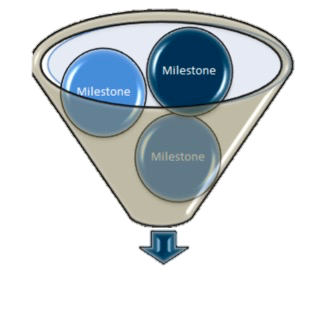 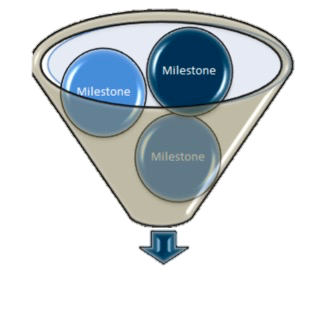 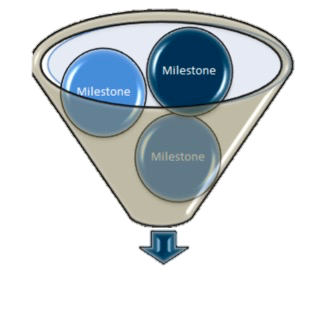 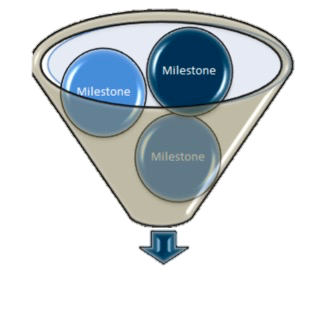 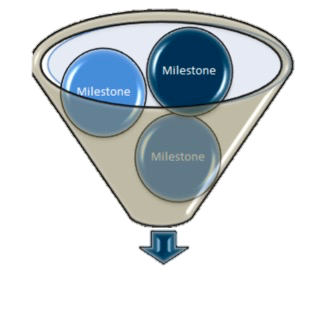 Foundations of Discipline
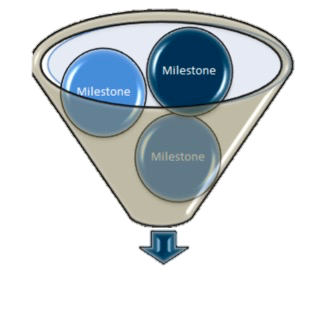 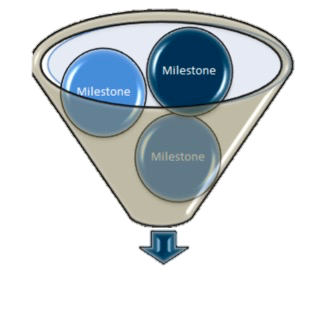 Transition to Discipline
The Royal College has defined which EPAs a resident must acquire before they can advance to the next Stage of Training.
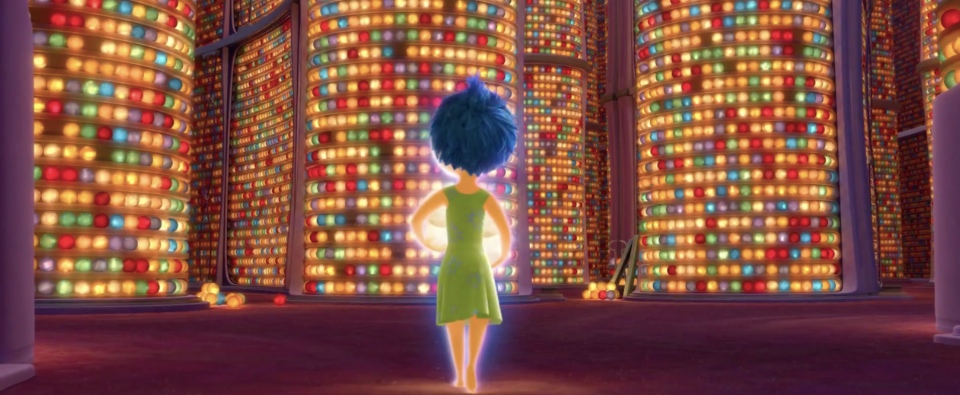 Core of Discipline EPAs
of 
High Yield During Pgy3 Core Geriatric Psychiatry Rotation
[Speaker Notes: Here are the EPAs that residents must complete by the end of the Foundations of Discipline Stage of Training.  Ie. by the end of Pgy2
There are five EPAs that must be achieved during the Foundations Stage of training
Remember – Foundations runs through 2/3 of Pgy1 and all of Pgy2
They must successfully complete all 5 of them by the end of Pgy2]
Performing psychiatric assessments and providing differential diagnoses & management plans for Older Adults.
EPA C-3
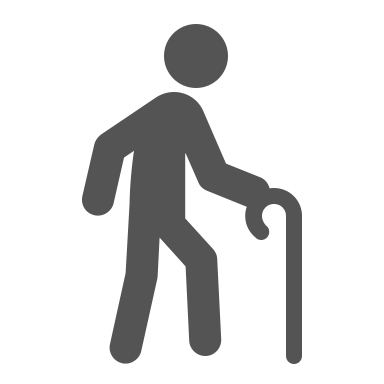 Developing comprehensive Biopsychosocial Formulations for patients across the lifespan.
EPA C-4
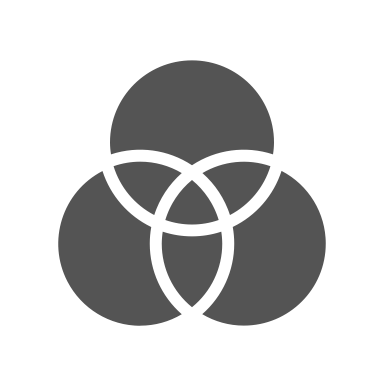 Integrating the principles & skills of Neurostimulation into patient care.
Part A: Suitability for Neurostimulation
EPA C-7
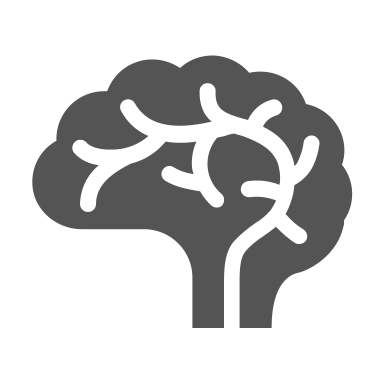 Part B: Delivery of Neurostimulation
EPA C-8
Integrating the principles & skills of Psychopharmacology into patient care.
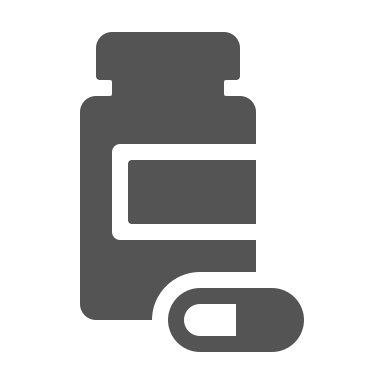 12 Observations of Achievement
Providing Teaching for students, residents, the public and other health care professionals.
EPA C-10
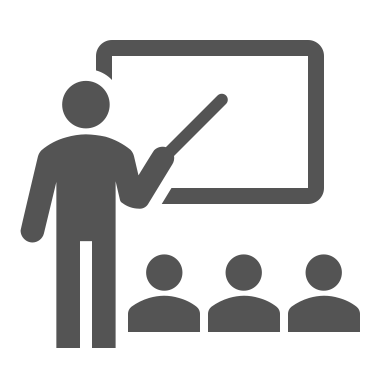 As of July 1, 2021, use EPA C10 
to assess Resident as Educator activities
for General Program Residents
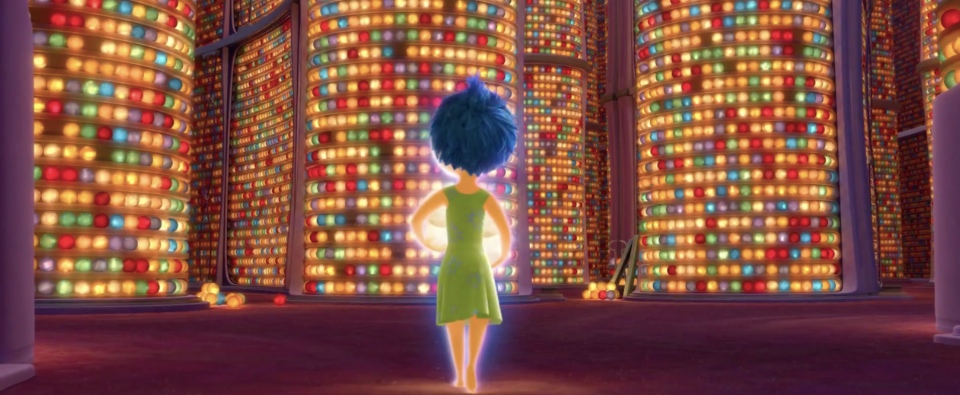 Core of Discipline EPAs of Medium Yield
EPA C-1
Developing comprehensive Treatment / Management Plans for adult patients (of medium to high complexity)
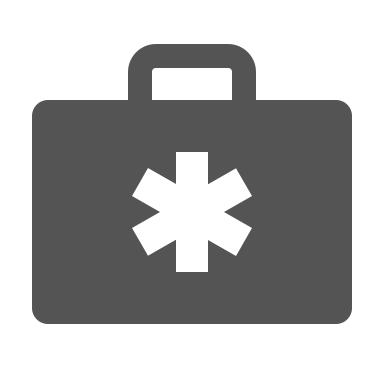 8 Observations of Achievement
Identifying, assessing, and managing Emergent Situations in psychiatric care across the lifespan.
EPA C-5
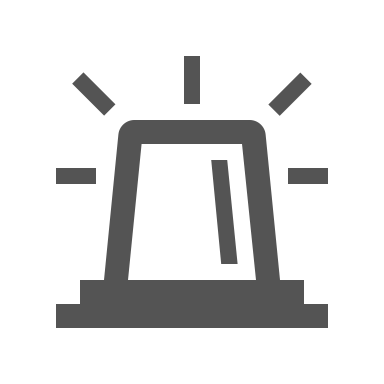 Integrating the principles and skills of Psychotherapy into patient care.
EPA C-6
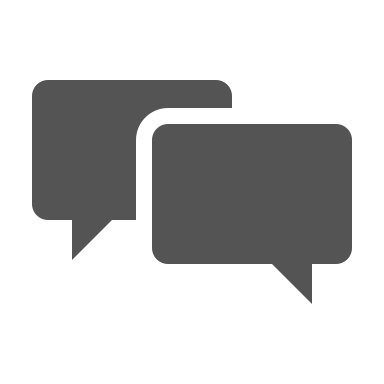 Applying relevant Legislation & Legal Principles to patient care and clinical practice.
EPA C-9
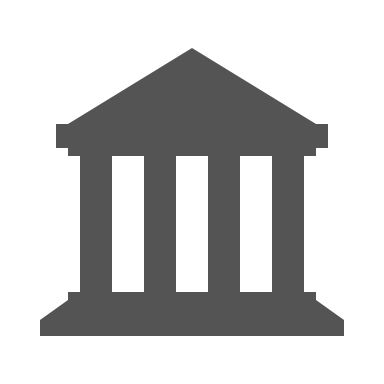 AudienceCheck-in
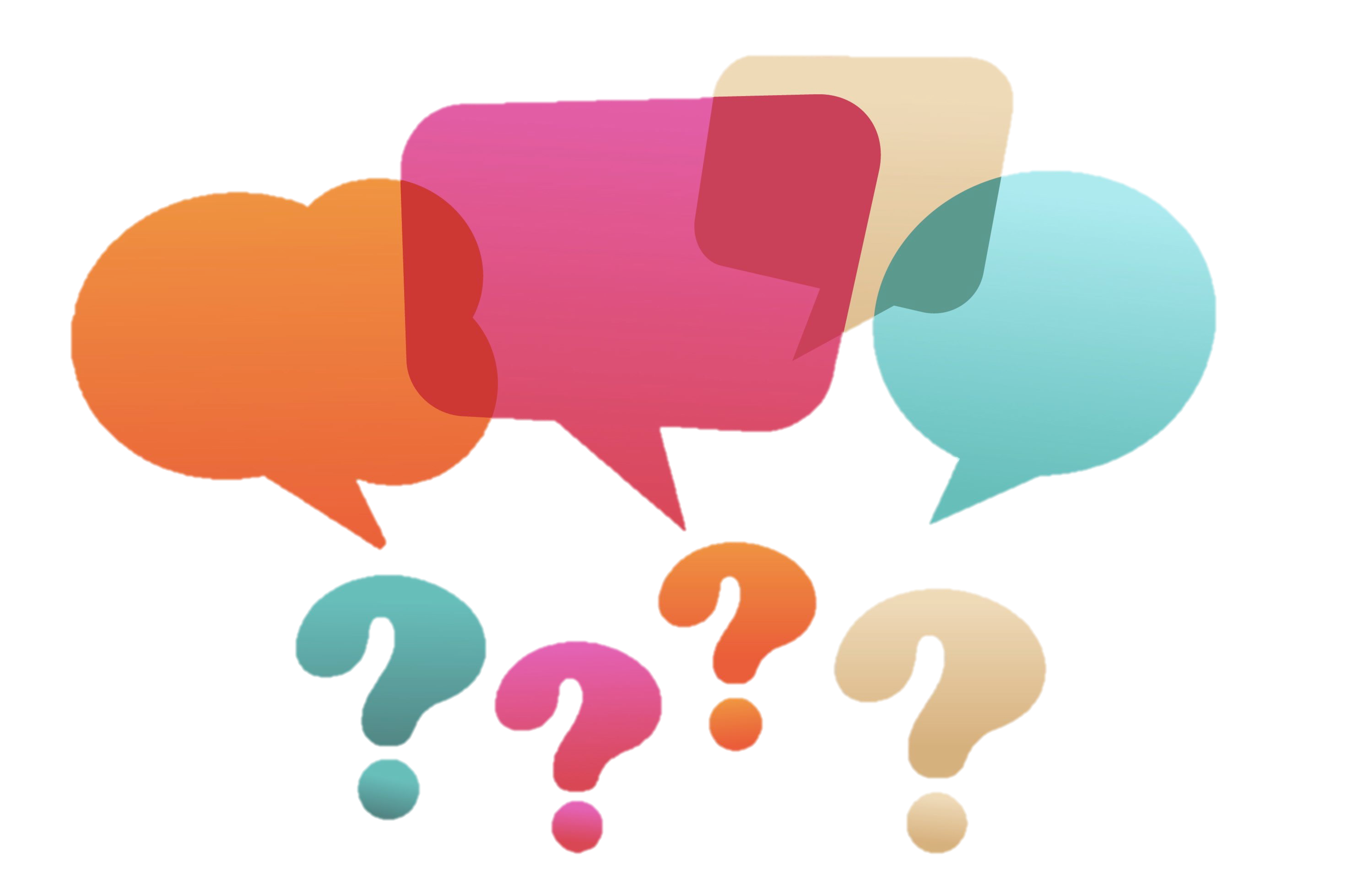 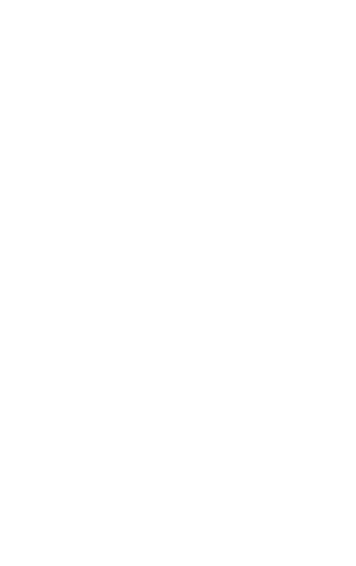 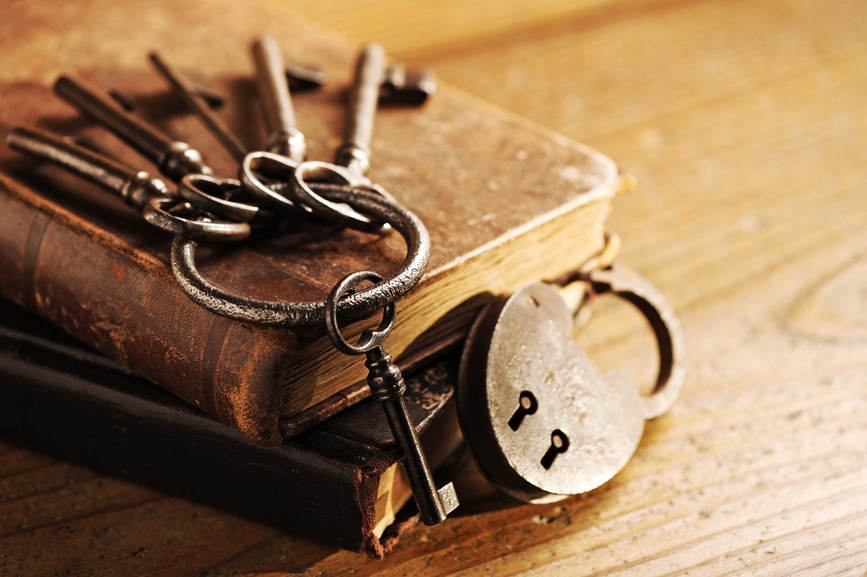 Key Points
This Photo by Unknown Author is licensed under CC BY-NC-ND
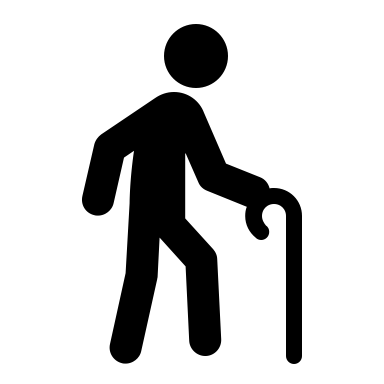 High Yield Core EPAs during Pgy-3Geri Rotation:
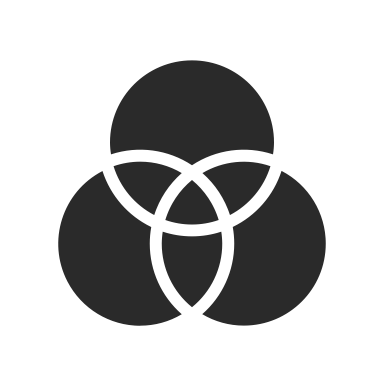 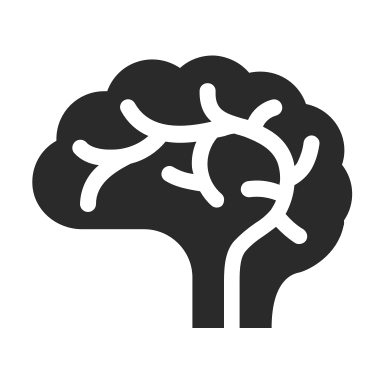 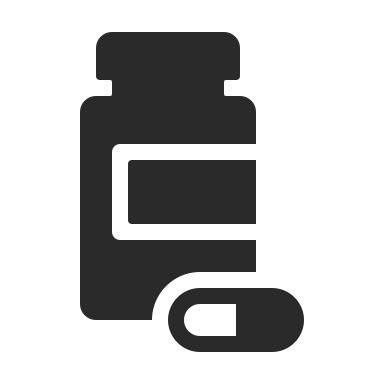 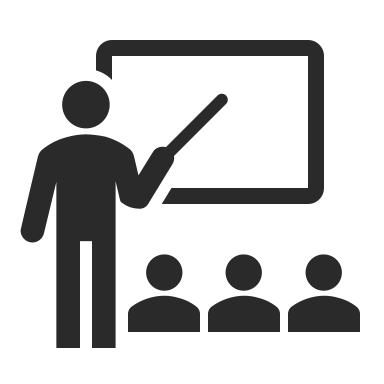 Medium Yield Core EPAs during Pgy-3 Geri Rotation:
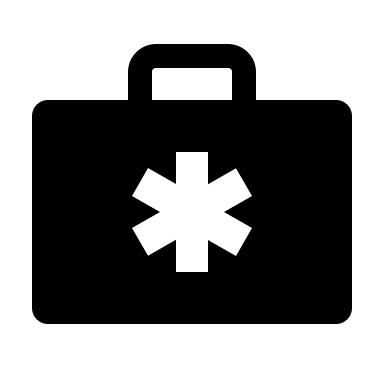 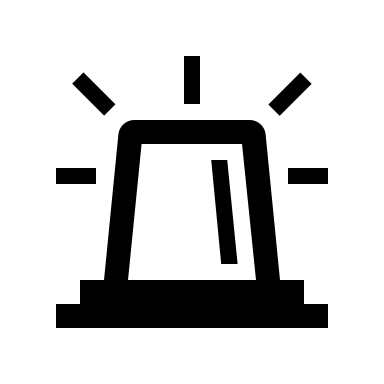 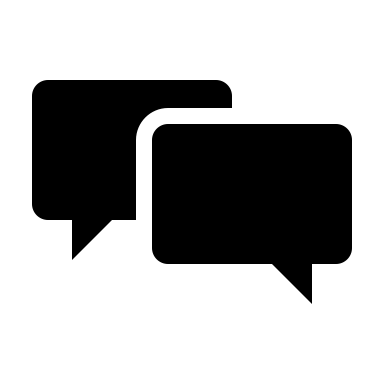 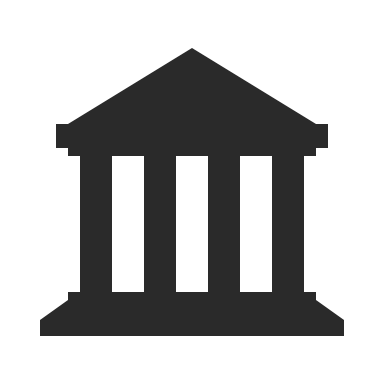 Still going to do…
Quality 
Acceptance & Incorporation
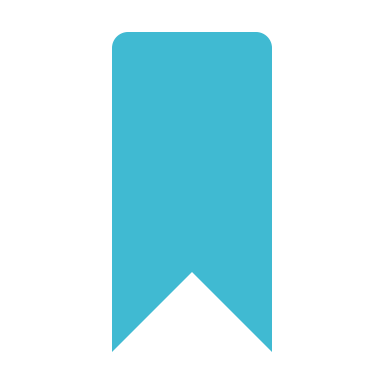 Key Points
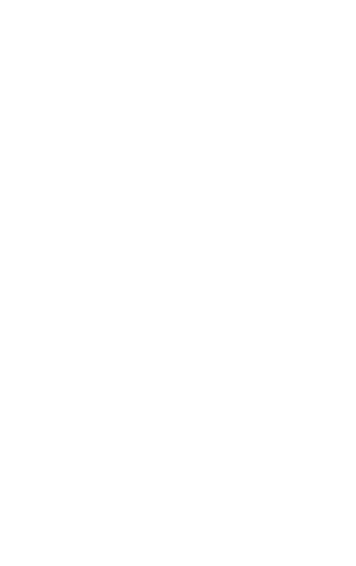 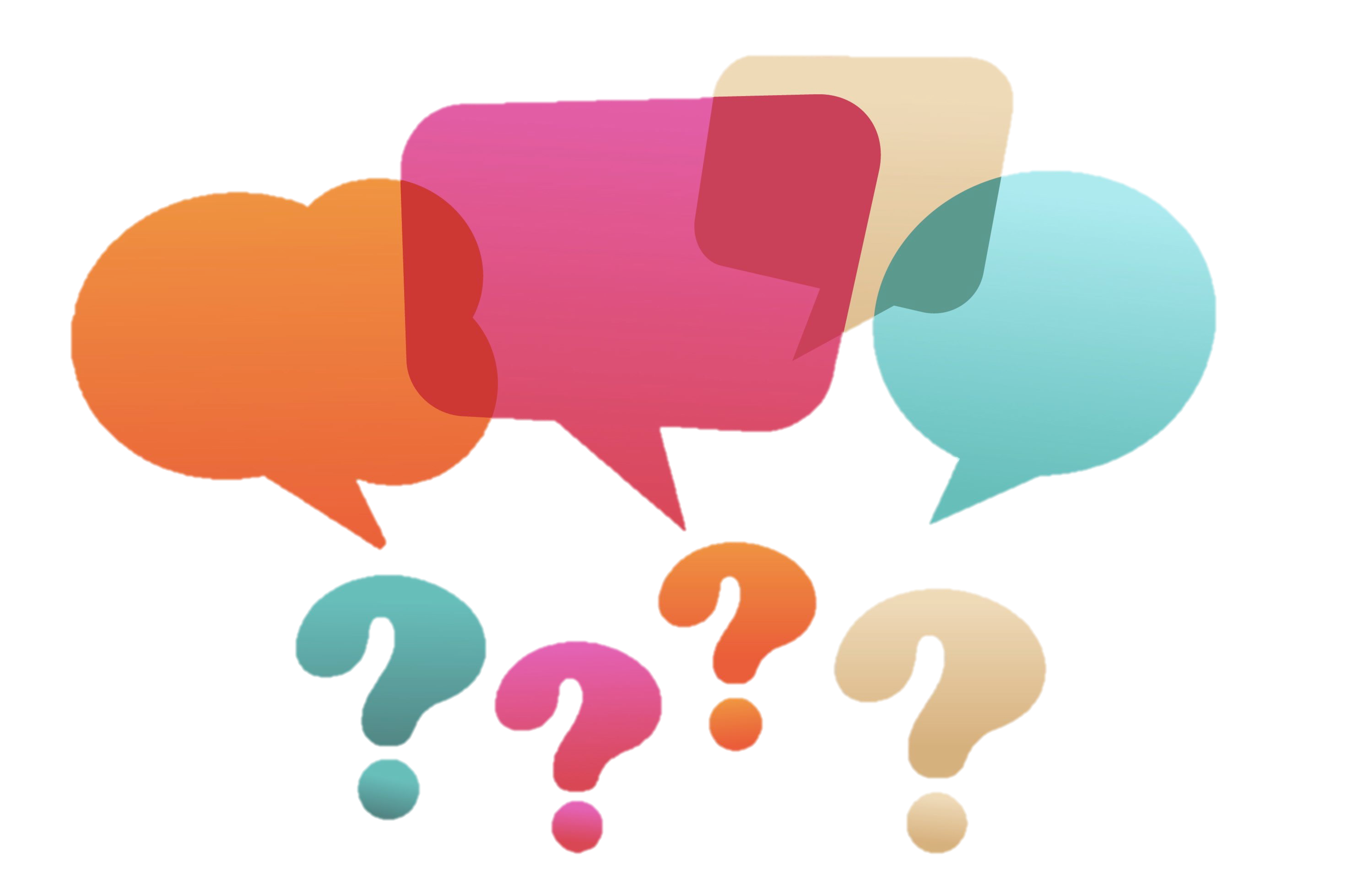 Questions?
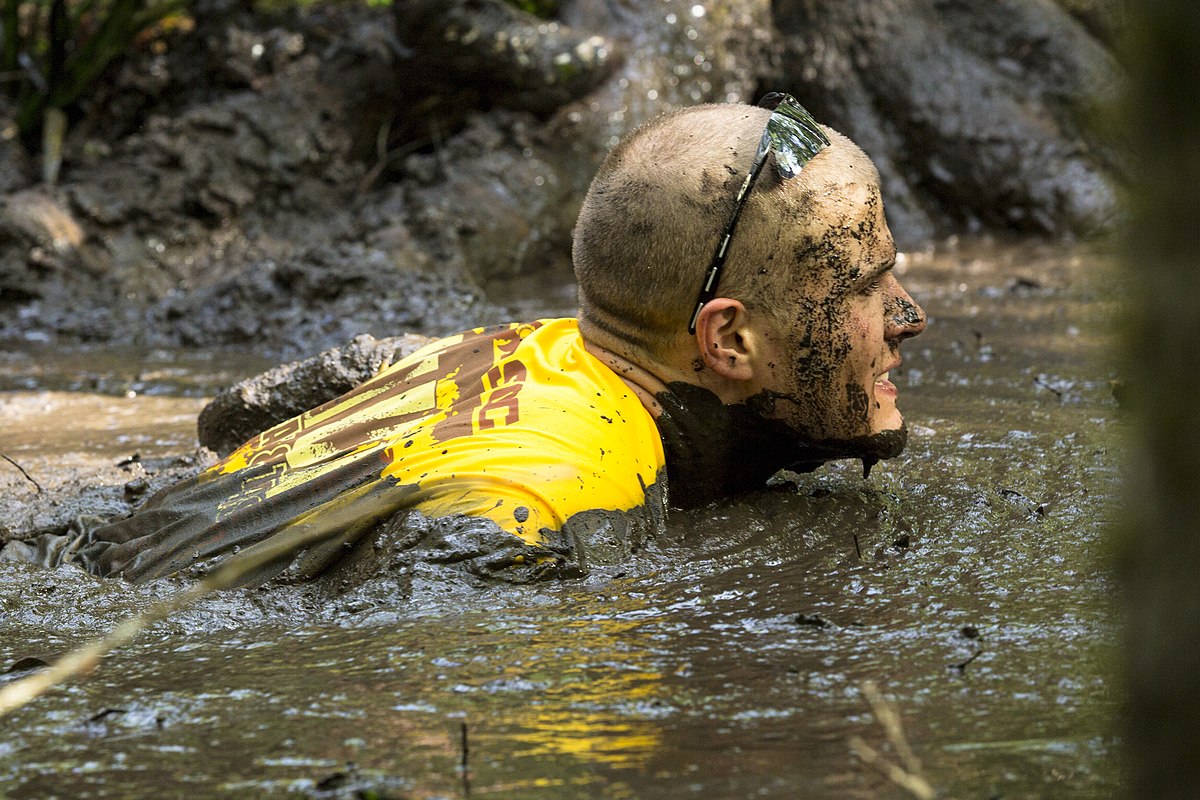 Muddiest Moment:
What still feels unclear?
This Photo by Unknown Author is licensed under CC BY-SA
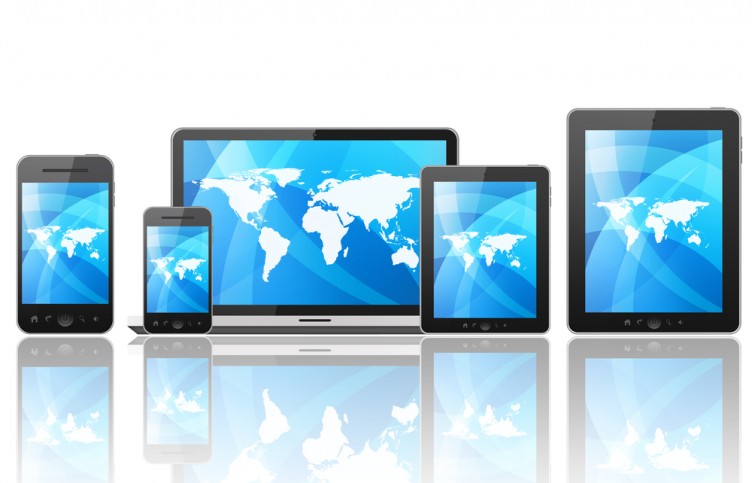 MedSIS Demonstration
This Photo by Unknown Author is licensed under CC BY-NC-ND
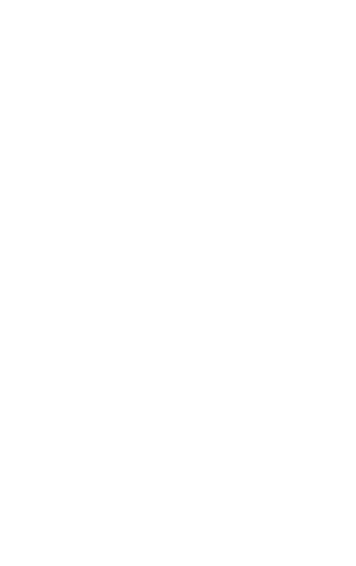 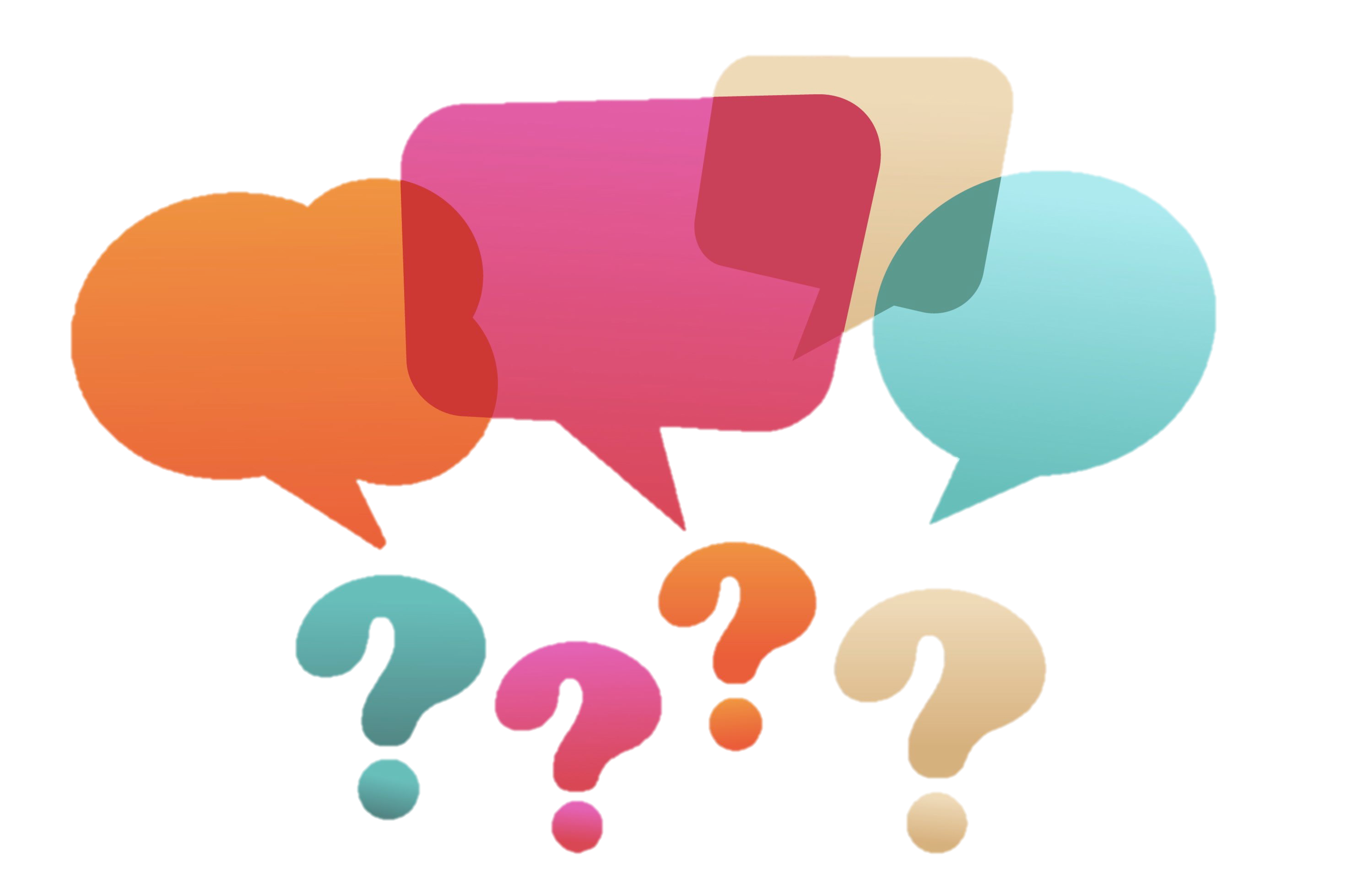 Questions?
Pops! Reflection:
What popped out for you today?